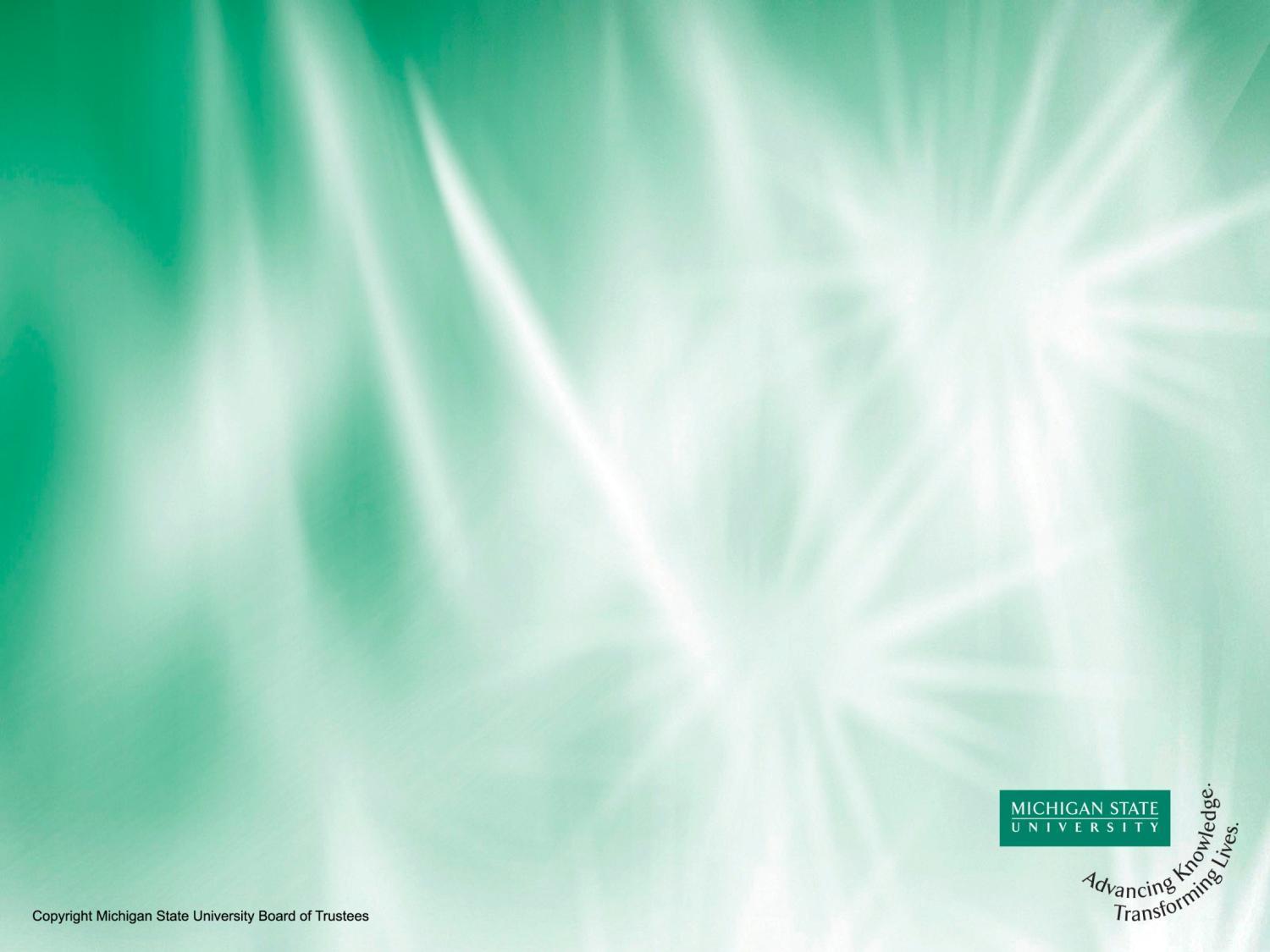 INTERNATIONAL
ECONOMICS
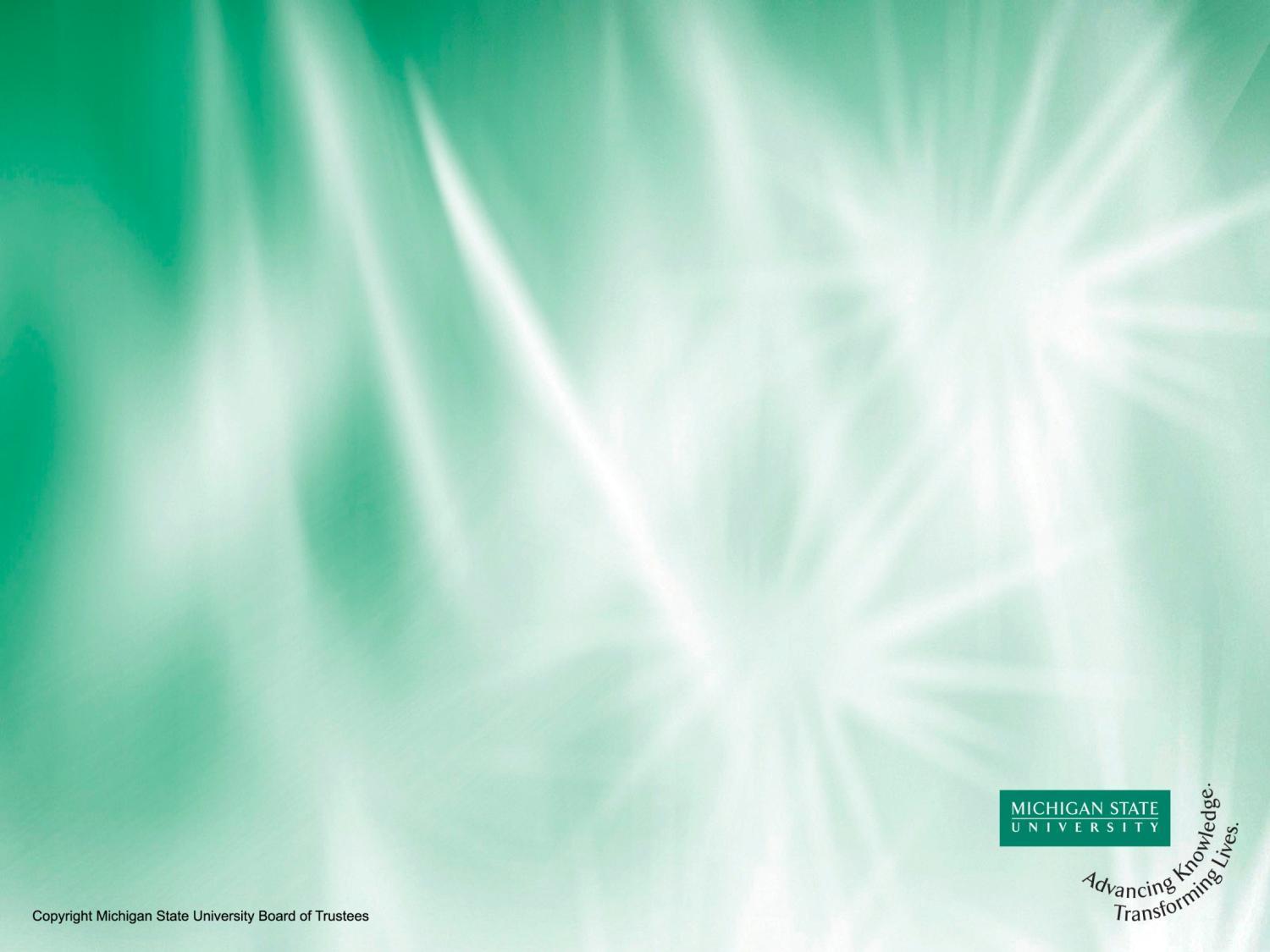 Carl Liedholm
Professor, Economics
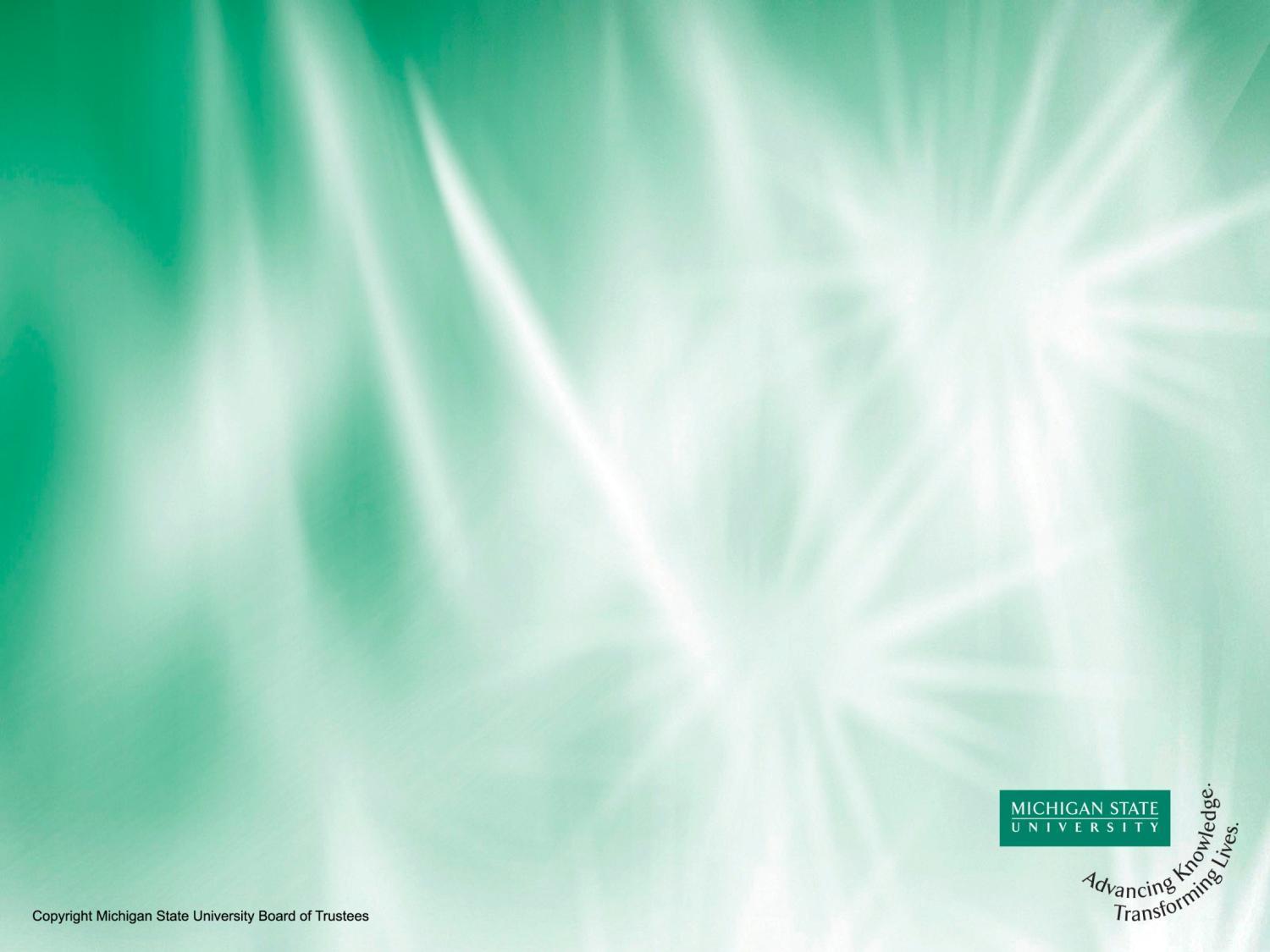 INTERNATIONAL TRADE
BASIC FACTS
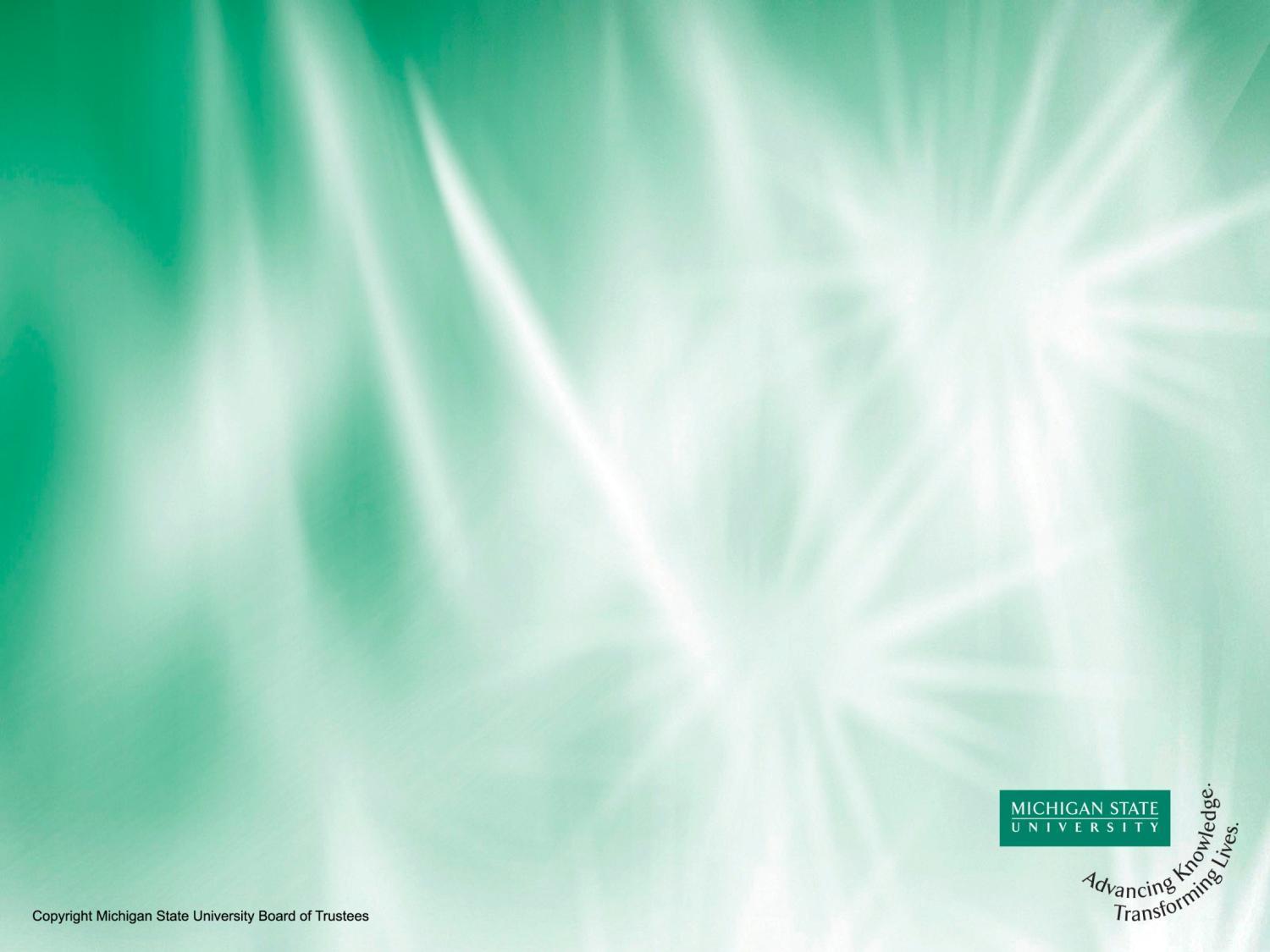 Which of the following is true about the United States and its international trade role?
The world’s largest exporter in absolute terms
A relatively “closed” economy (X/GDP low)
Its largest trading partner is China
Imports more gasoline than it exports
None of the above
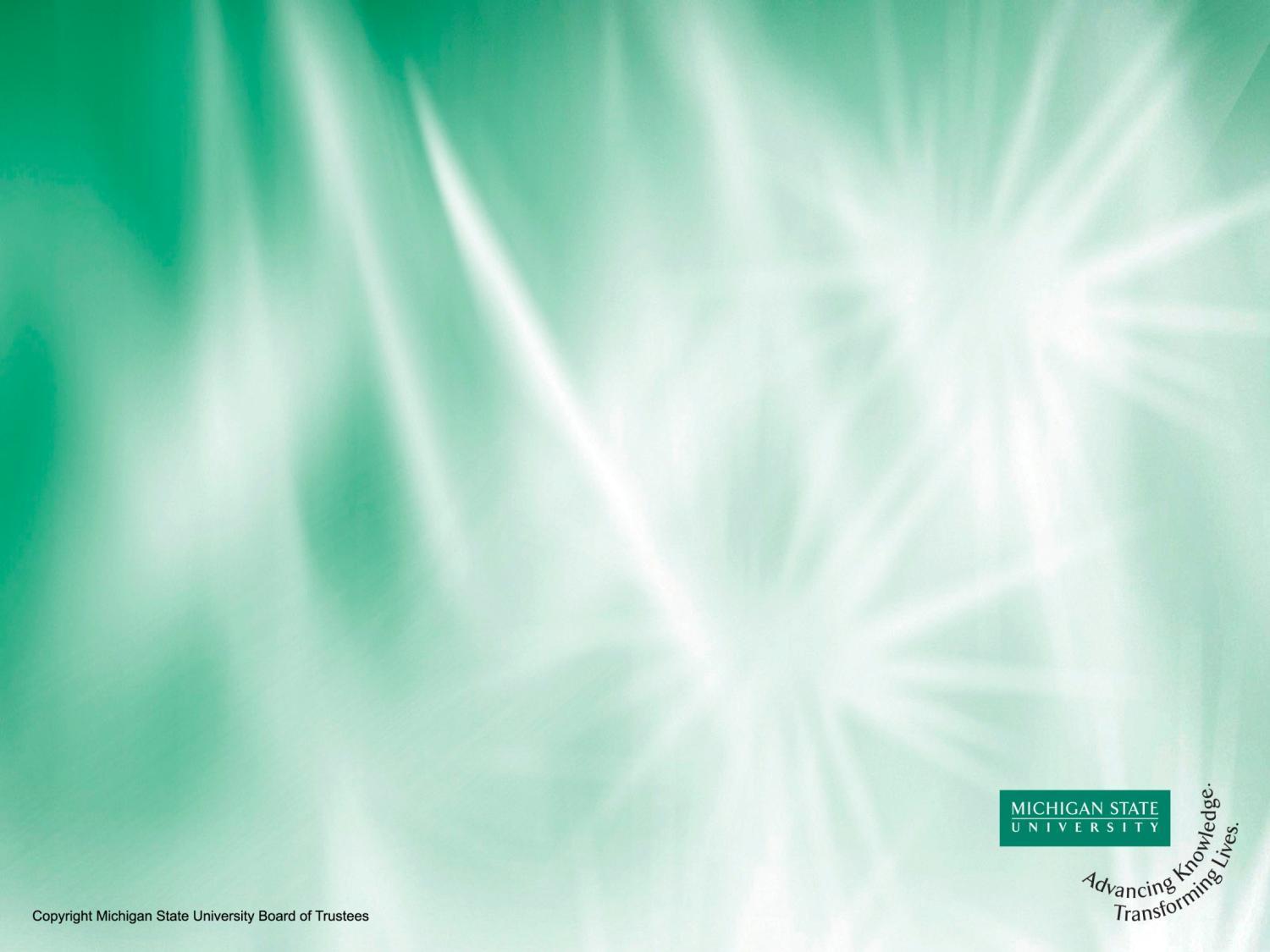 WORLD EXPORTS – 2011MERCHANDISE
1)
  U.S.		              $  1.48 Trillion
  GERMANY   		     $ 1.47 Trillion
4)  JAPAN			     $ 0.82 Trillion
5)  NETHERLANDS            $ 0.66 Trillion
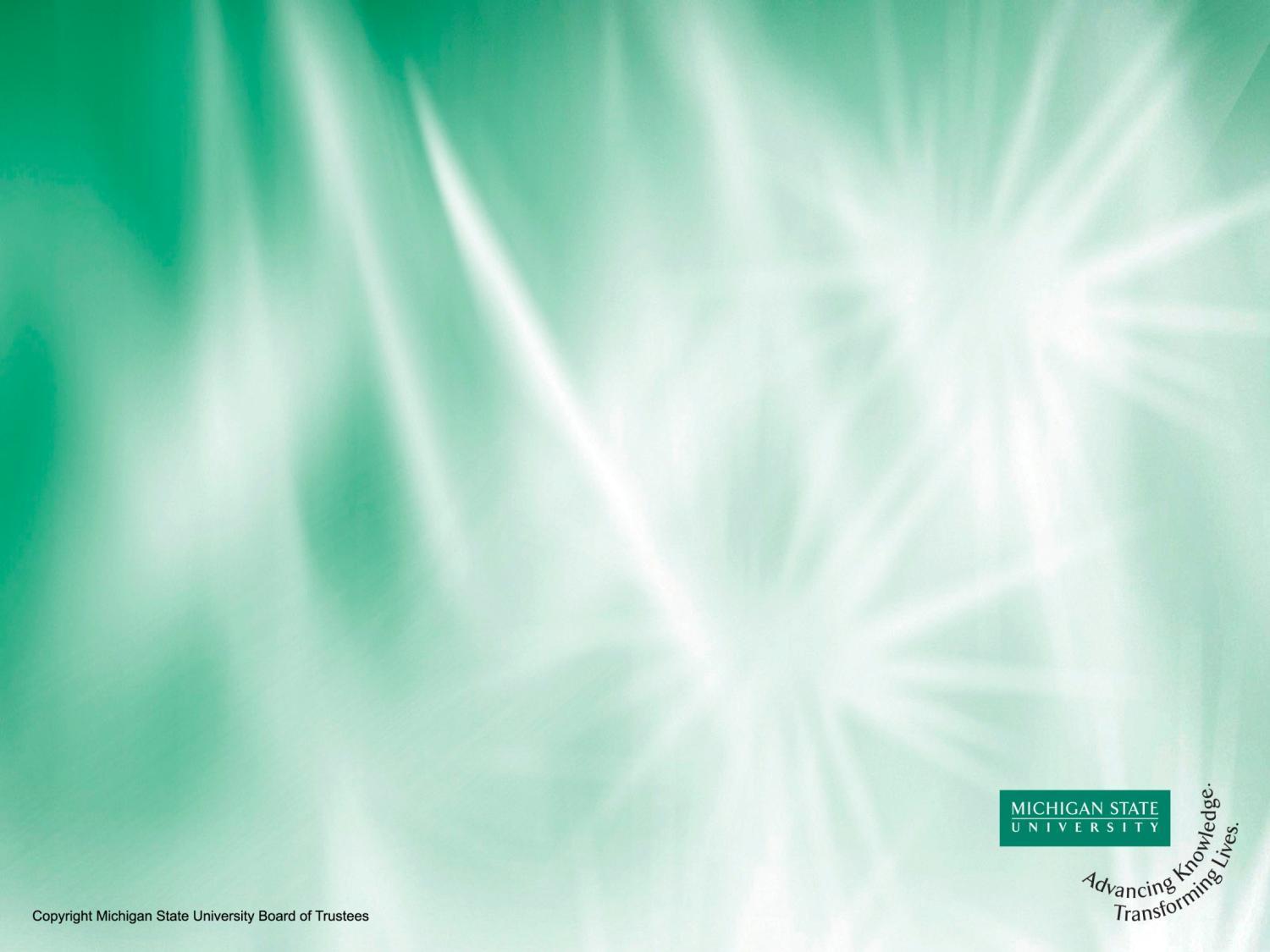 OPENNNESS
MEASURE
EXPORTS/GROSS DOMESTIC PRODUCT
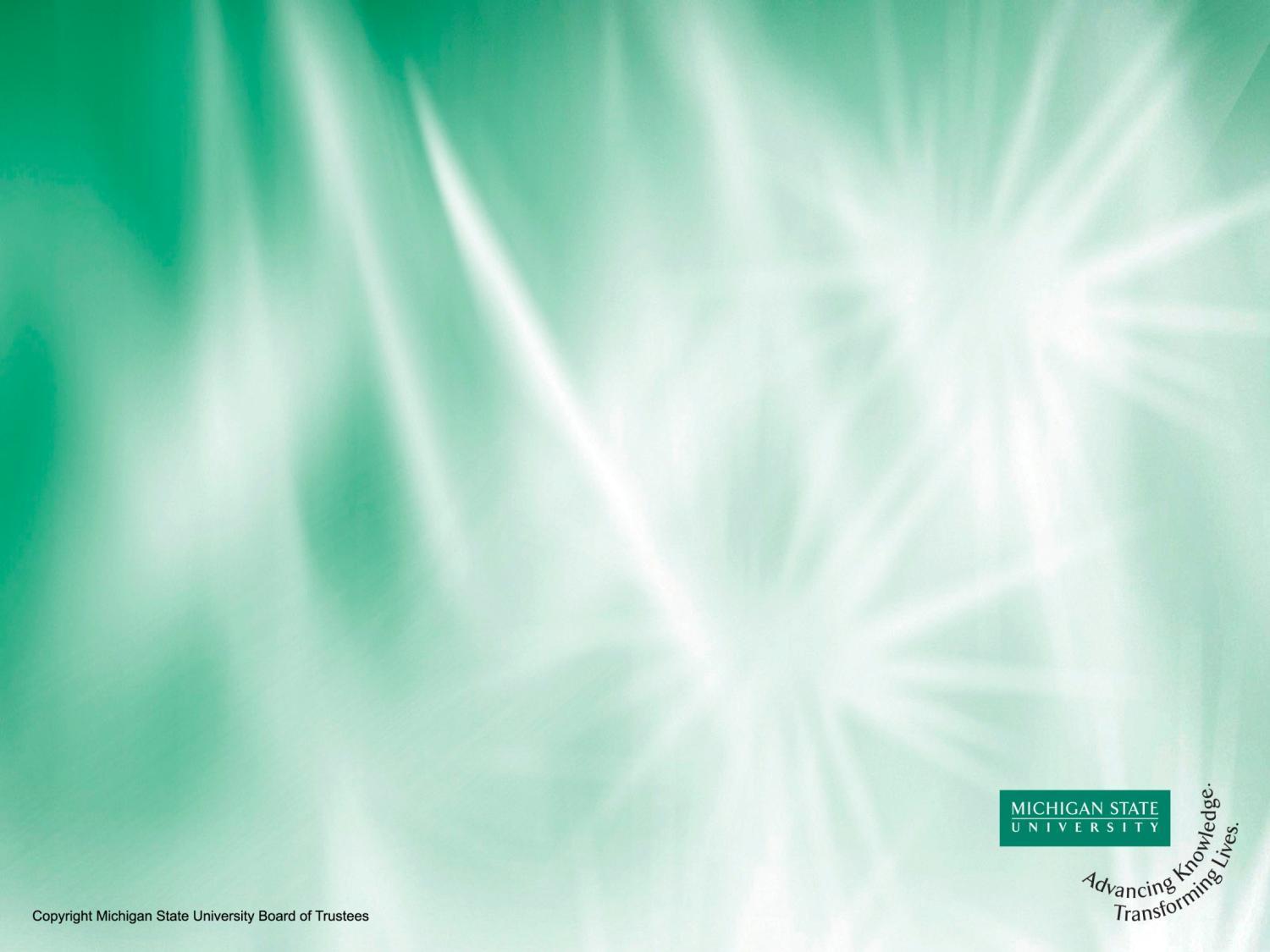 EXPORTS/GDP2011
THAILAND                   77%
        KOREA                          56%
         GERMANY                    50%     
        CHINA	                 31%
        WORLD AVERAGE      29% 
        JAPAN		                 15%
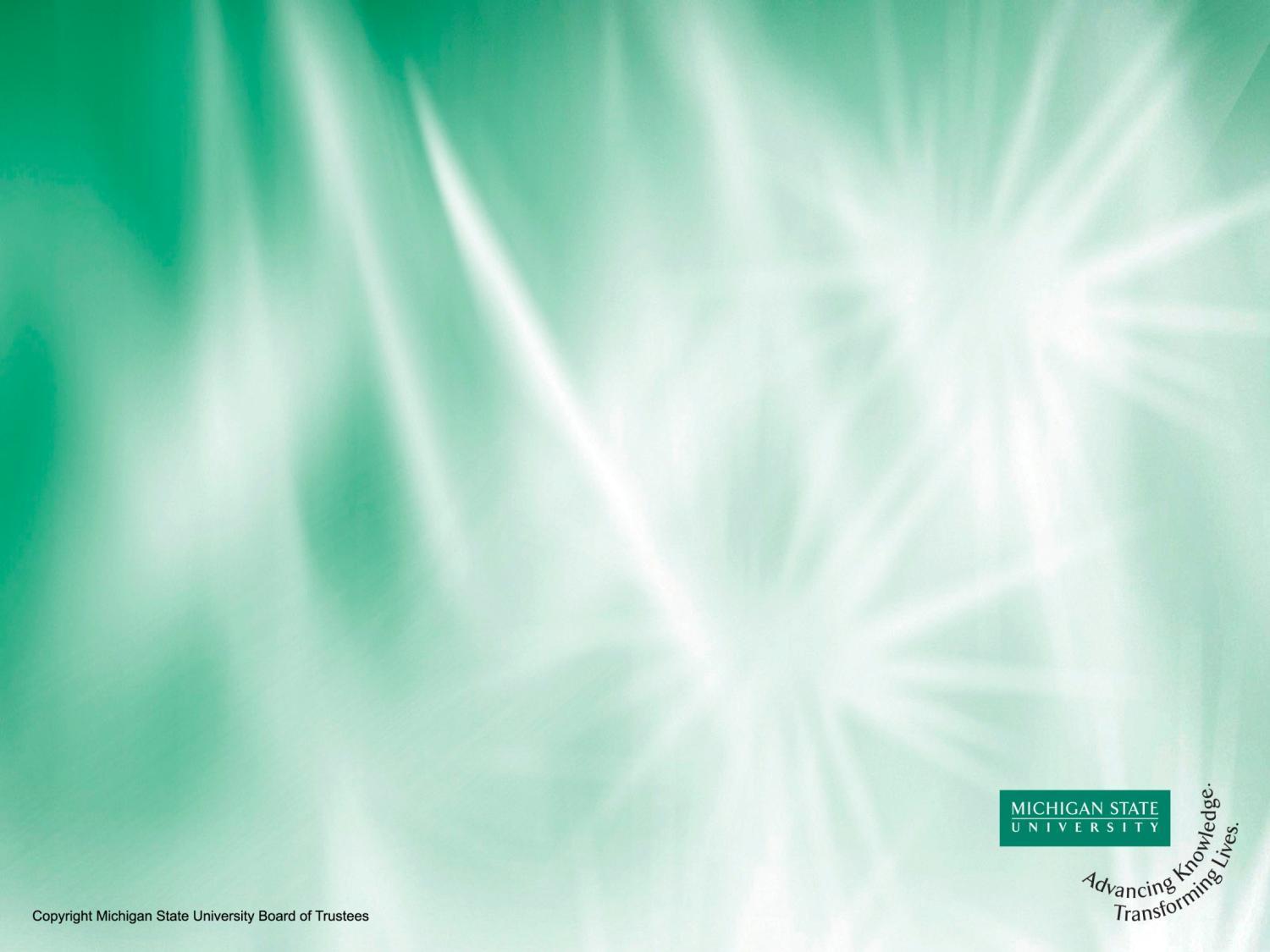 U.S TRADING PARTNERS
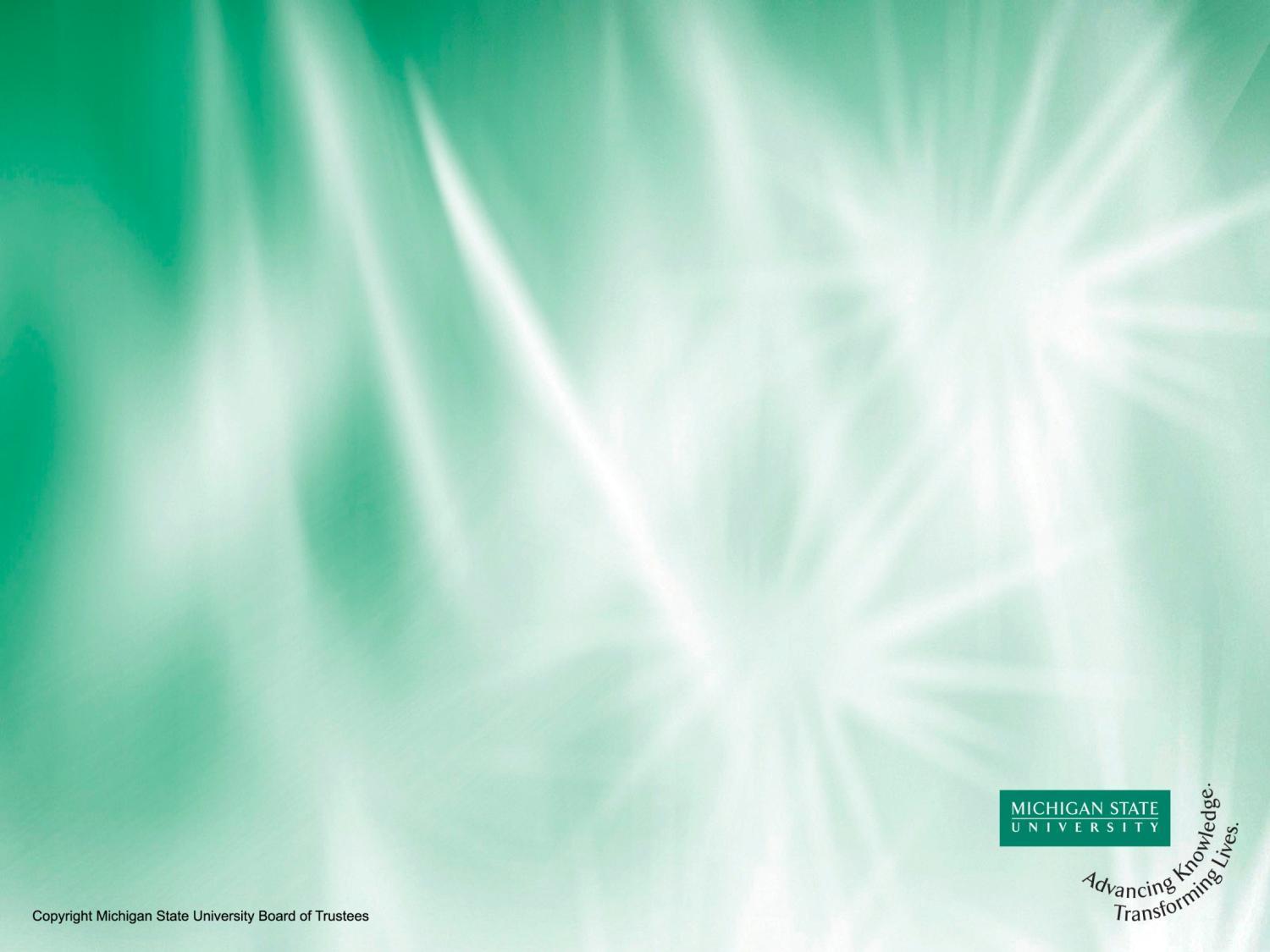 U.S TRADING PARTNERS (Percent of US Exports)2011
1)_______
         MEXICO                              13 %
         CHINA			            7 %  
         JAPAN 			            5 %
         U.K.                                        4 %
         GERMANY                            3%
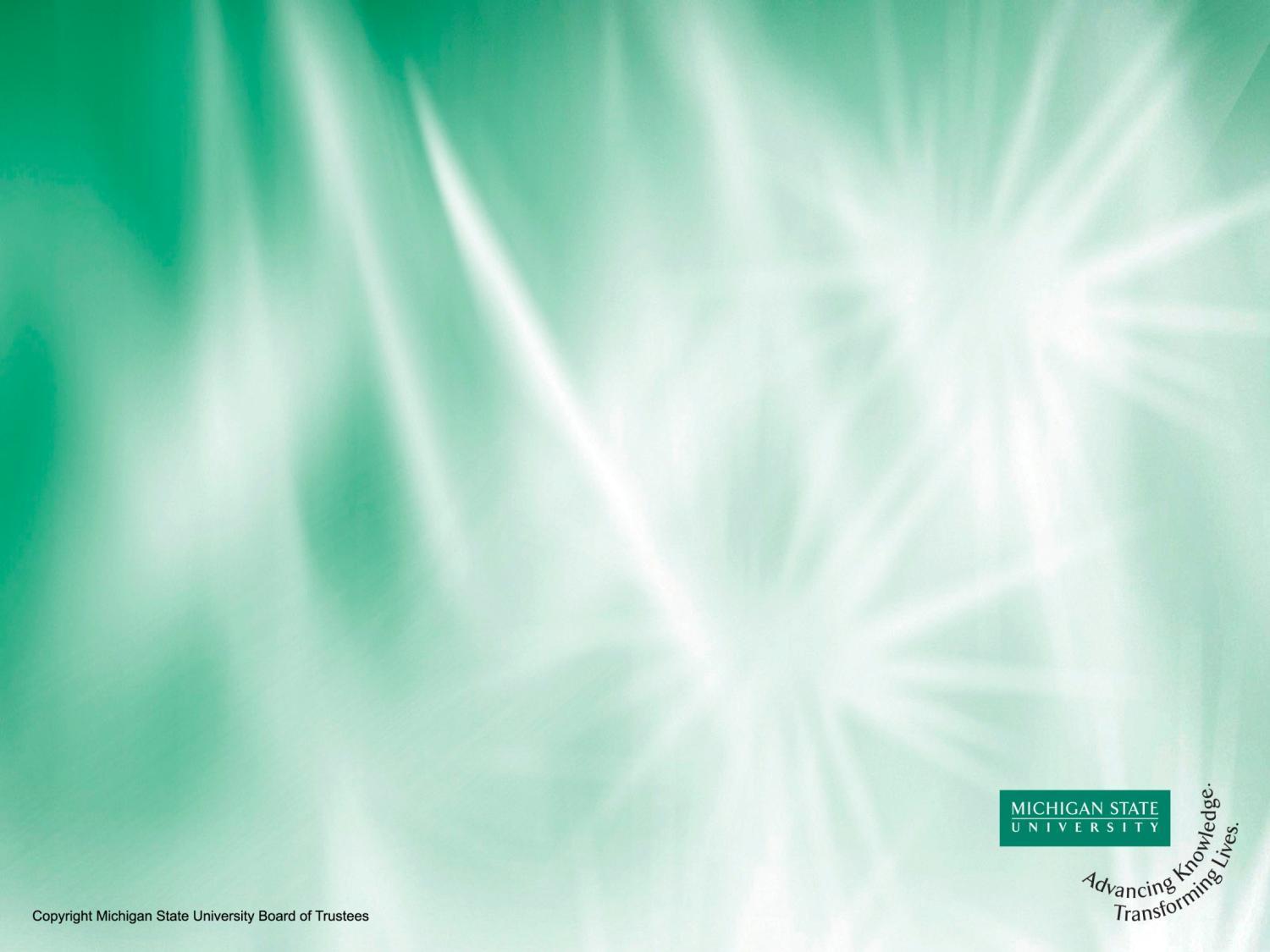 WHAT GOODS?
Exports



Imports
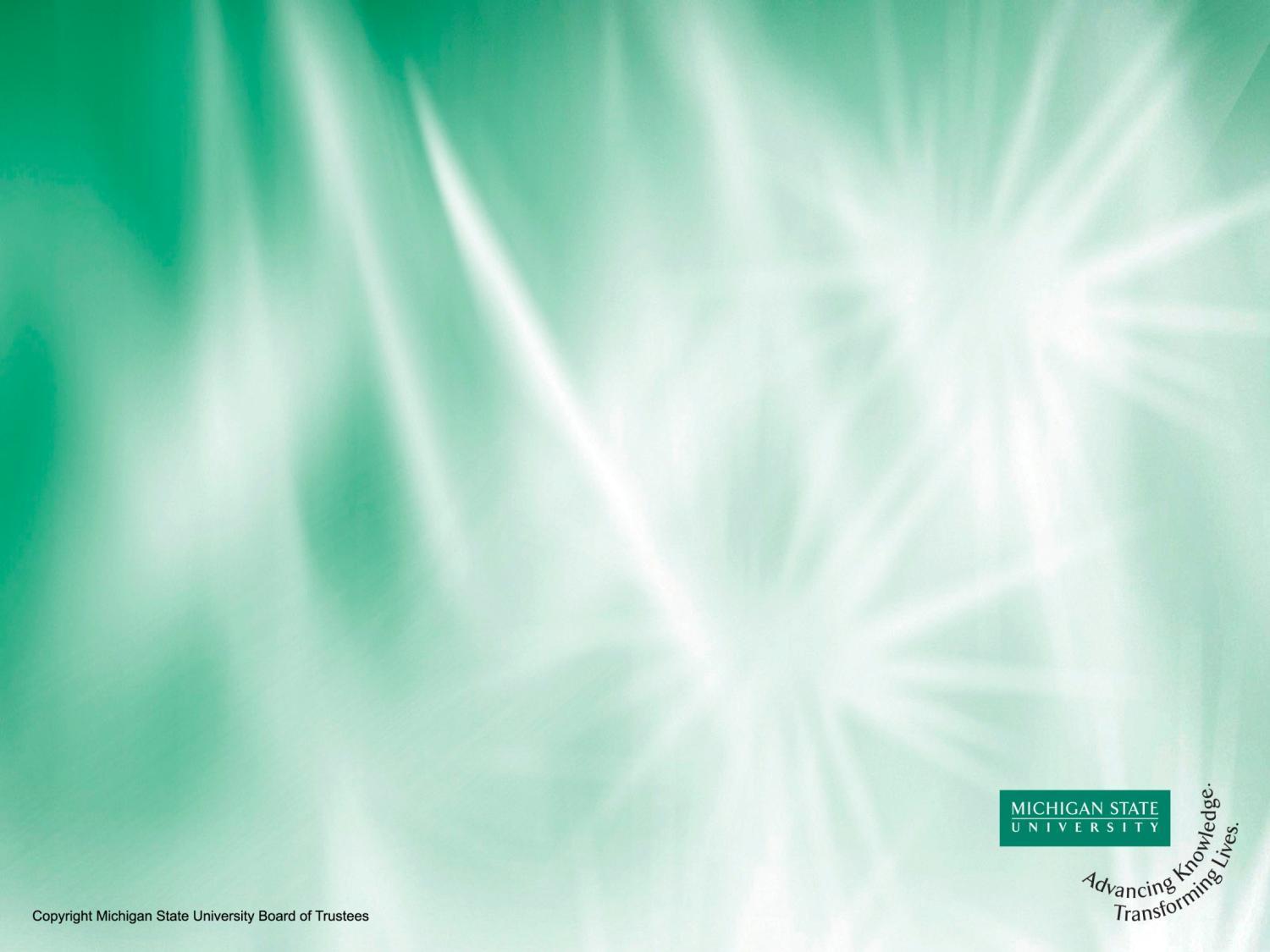 WHAT GOODS?
UNITED STATES 
	EXPORTS –BOTH MANUFACTURED AND PRIMARY
    IMPORTS – BOTH MANUFACTURED AND PRIMARY
JAPAN
	EXPORTS – MANUFACTURED
	IMPORTS -  PRIMARY PRODUCTS
CANADA 
	EXPORTS – PRIMARY PRODUCTS
   IMPORTS – MANUFACTURED PRODUCTS
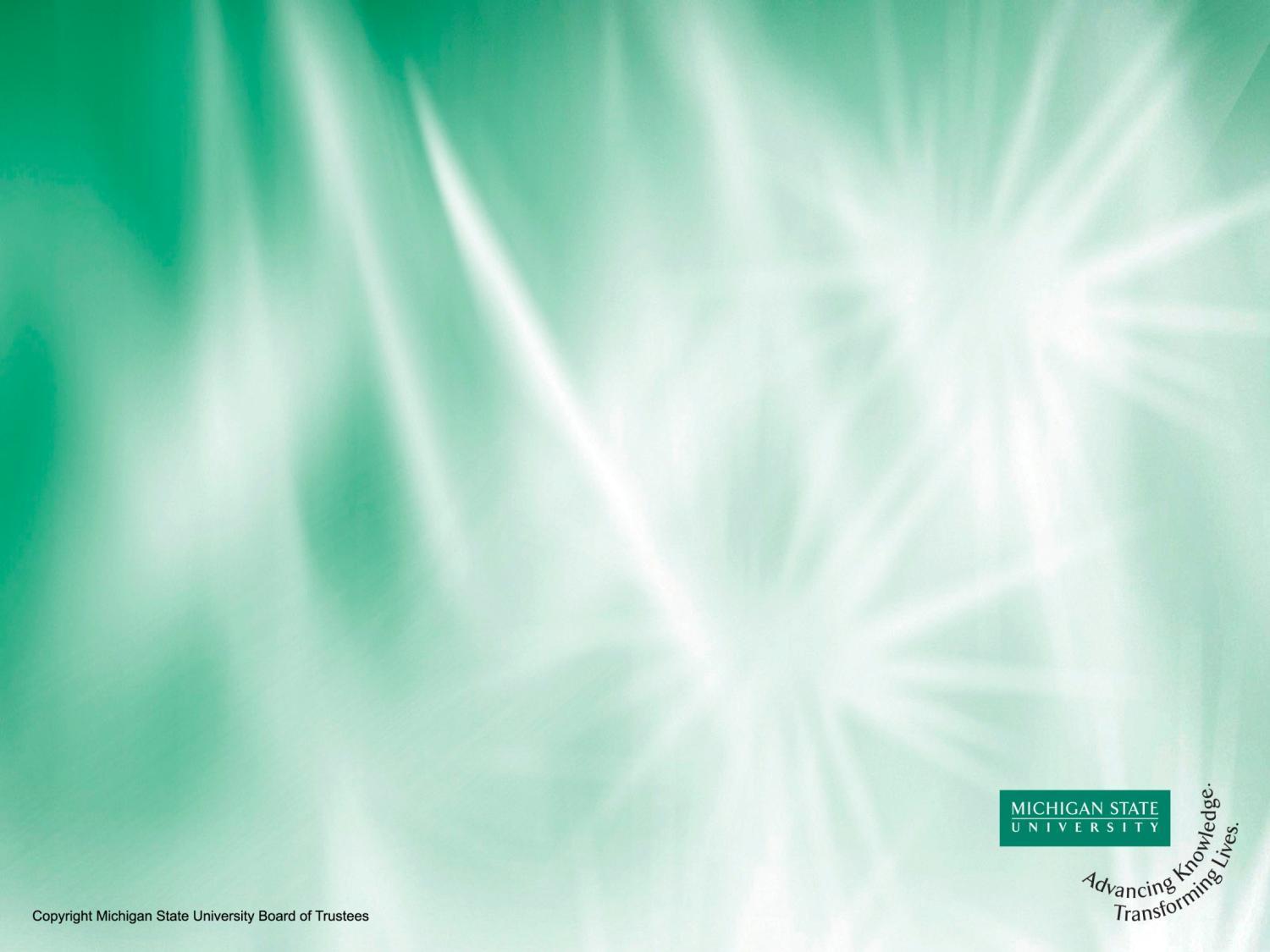 Which of the following is true about the United States and its international trade role?
The world’s largest exporter in absolute terms
A relatively “closed” economy (X/GDP low)
Largest trading partner is China
Largest trading partner is Mexico
None of the above
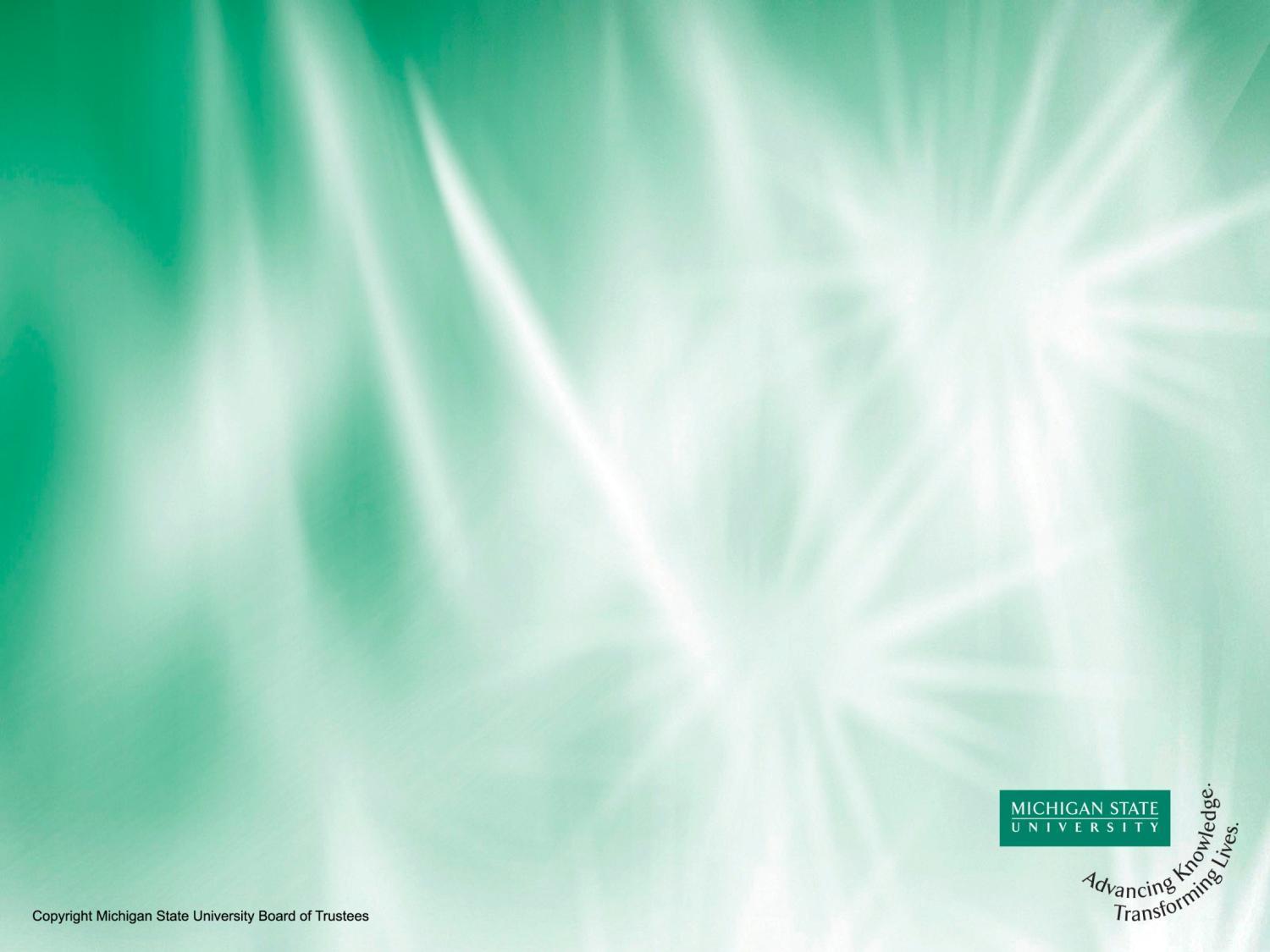 GLOBALIZATION
*
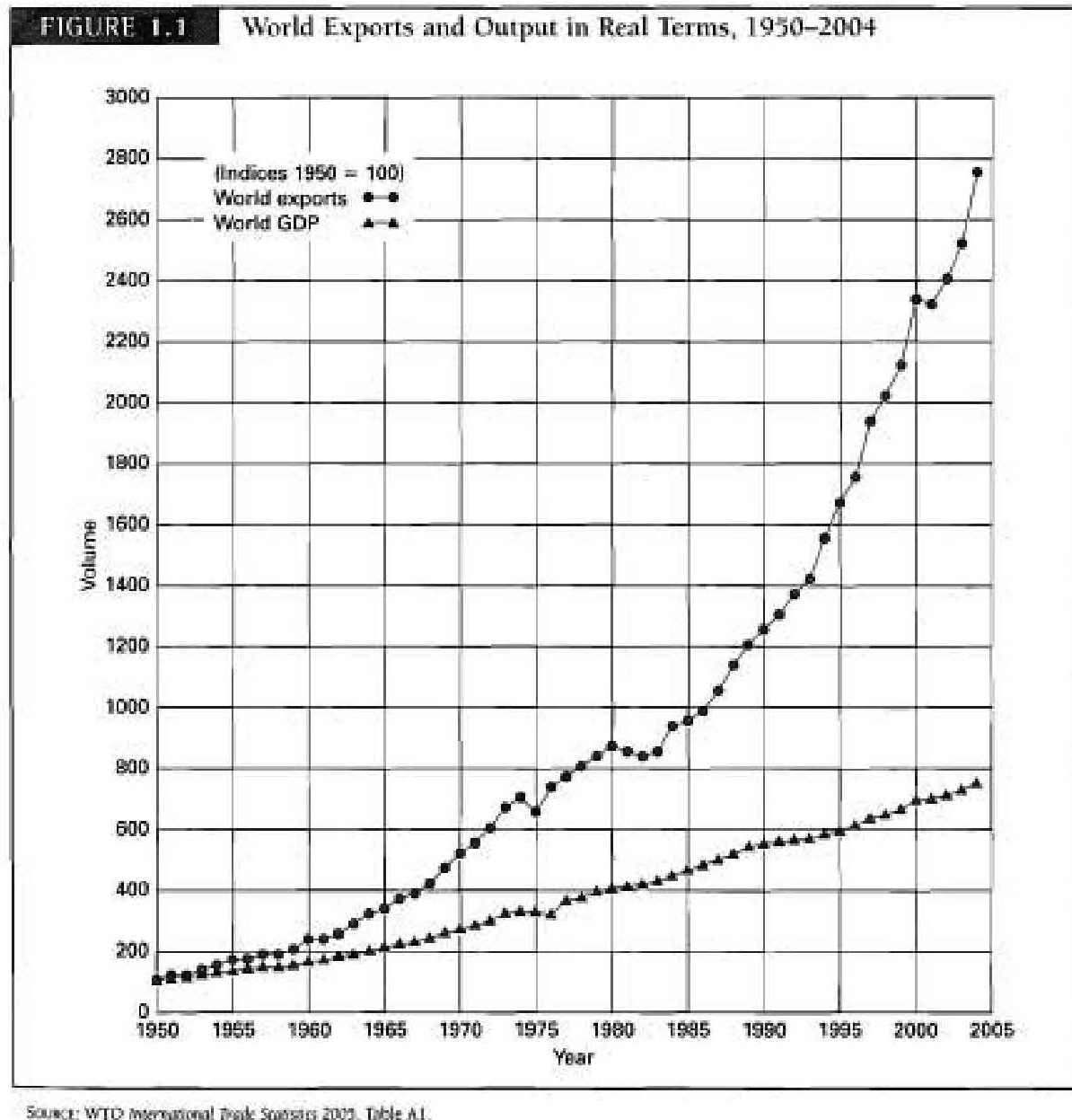 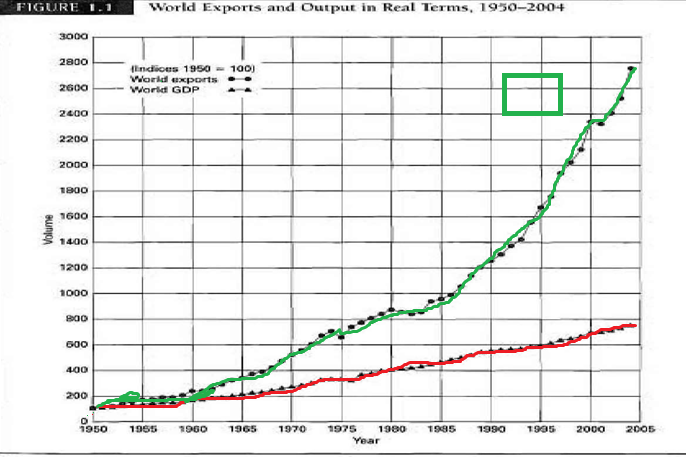 Exports
GDP
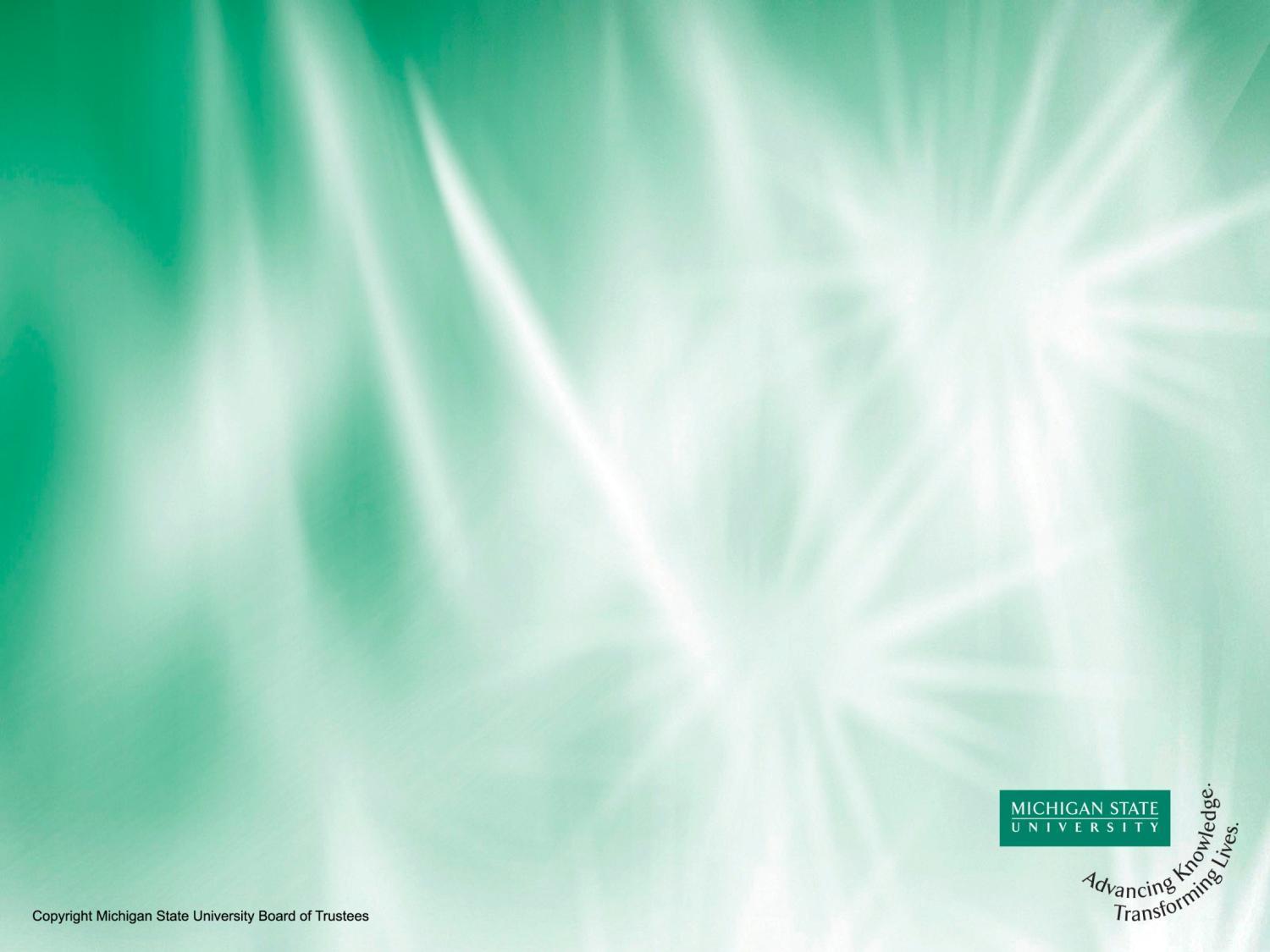 GROWTHSINCE 1950
WORLD TRADE 			25X

     WORLD OUTPUT		   8X
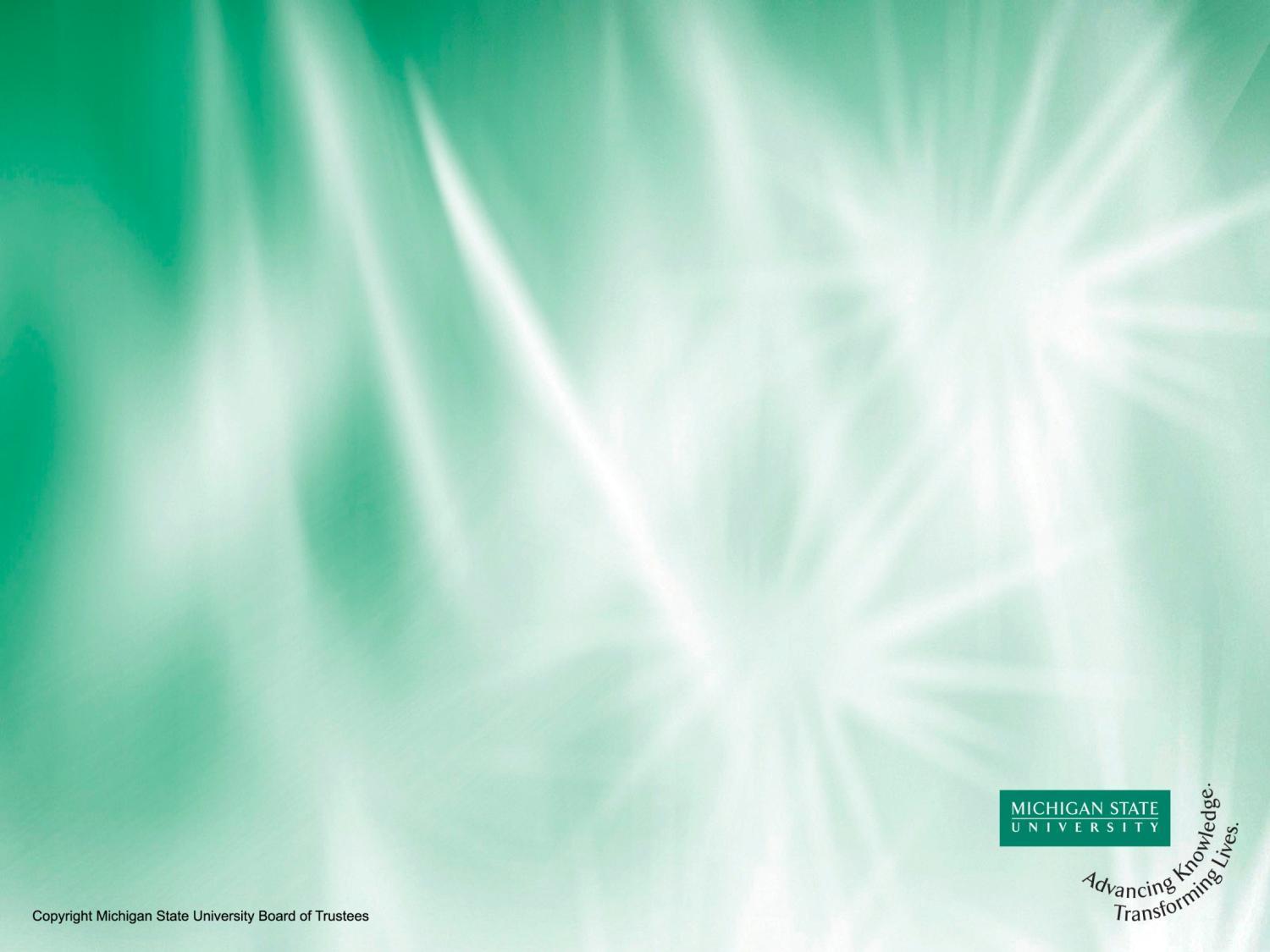 Recent Period
6 %
           2 %
        -12 %
       +13.8 %
       +  5.0 %
       +  3.8 %  (World Bank)
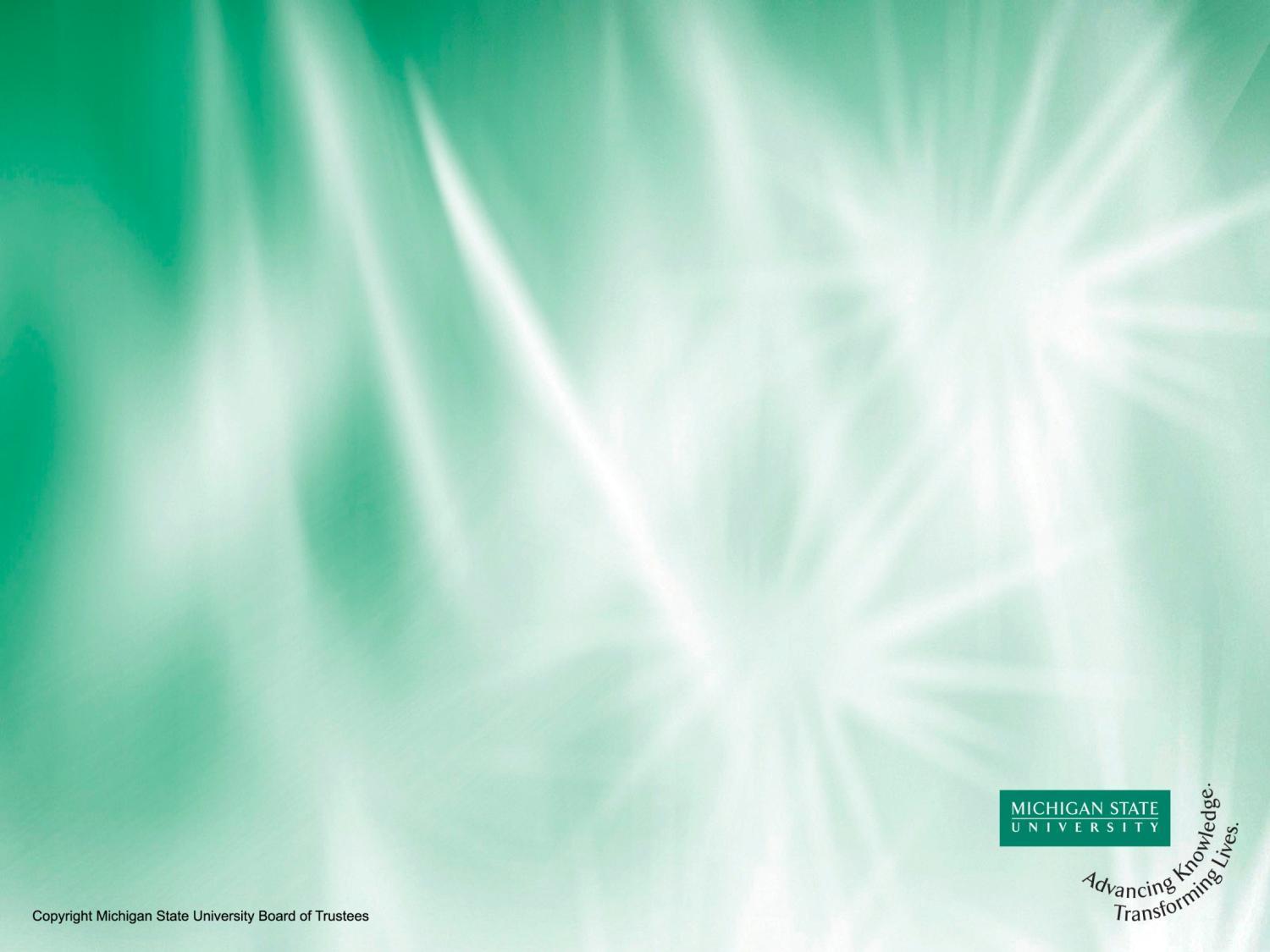 GLOBALIZATION
NOT A NEW PHENOMENON
            
            Expansion of Roman Empire
Voyages of Discovery
     End of Napoleonic Wars
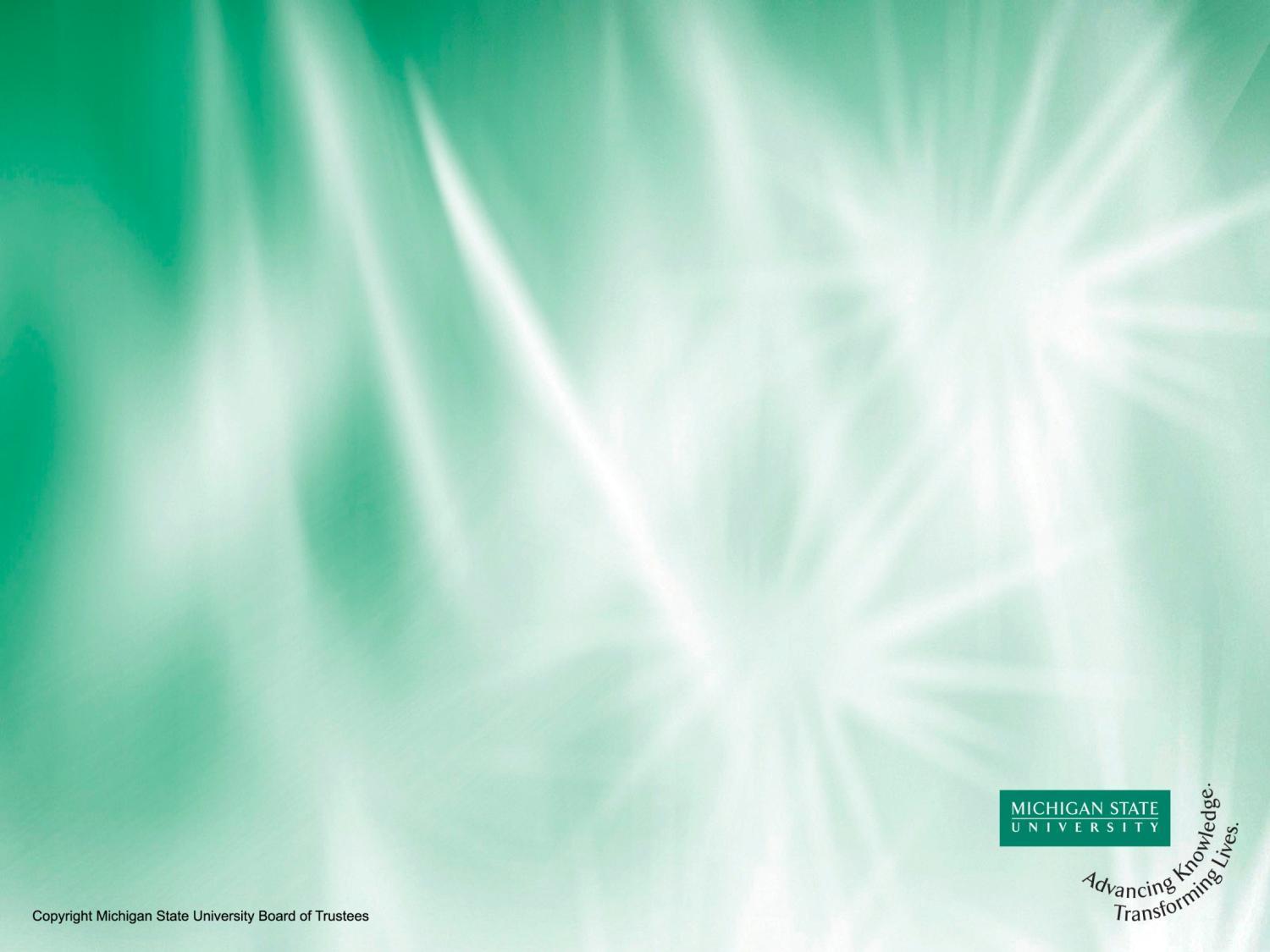 PRIMARY DRIVING FORCESOF RECENT WAVE OF GLOBALIZATION
REDUCTION OF TRADE BARRIERS
*
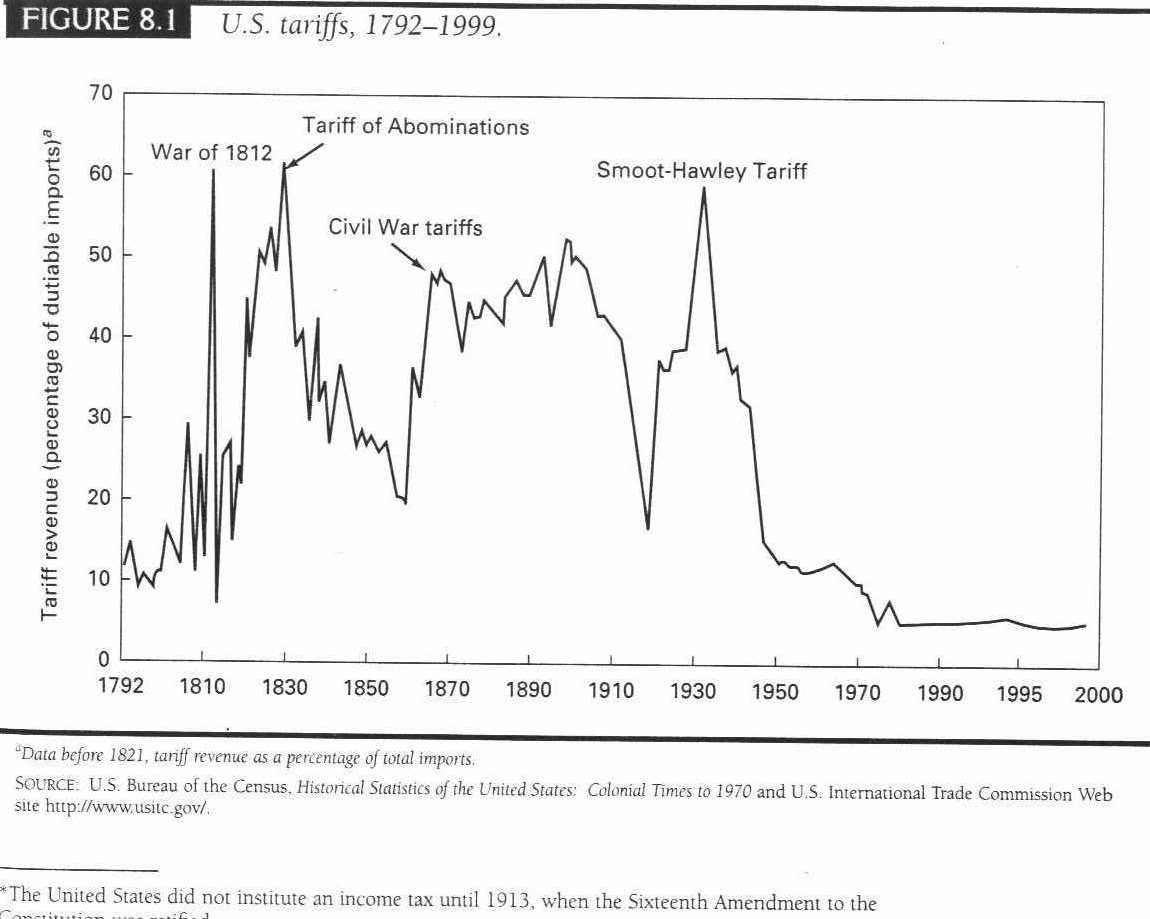 Trade and welfare
slide 19
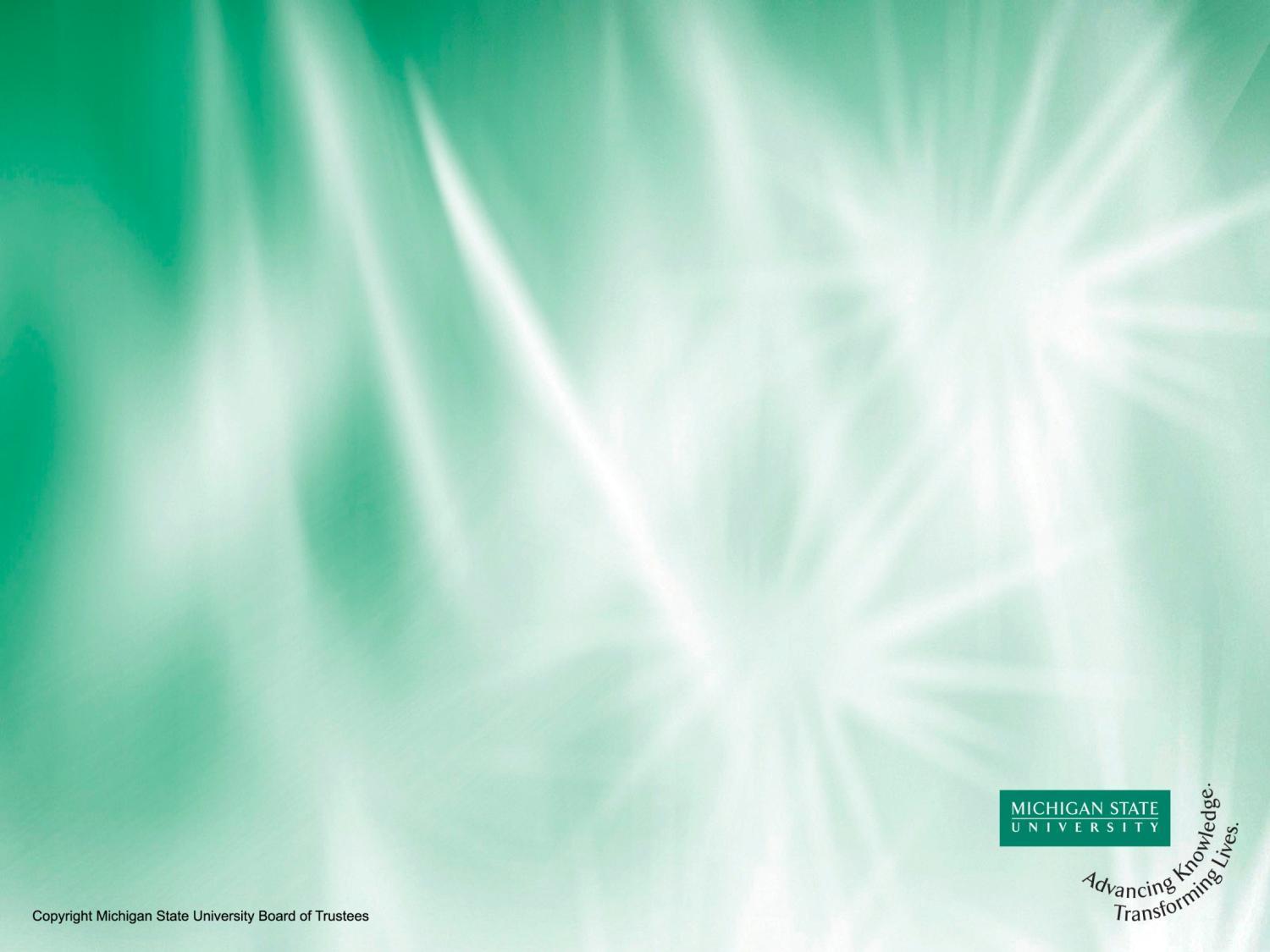 Effect on U.S. Household
$1 Trillion/year

$10,000/ household per year
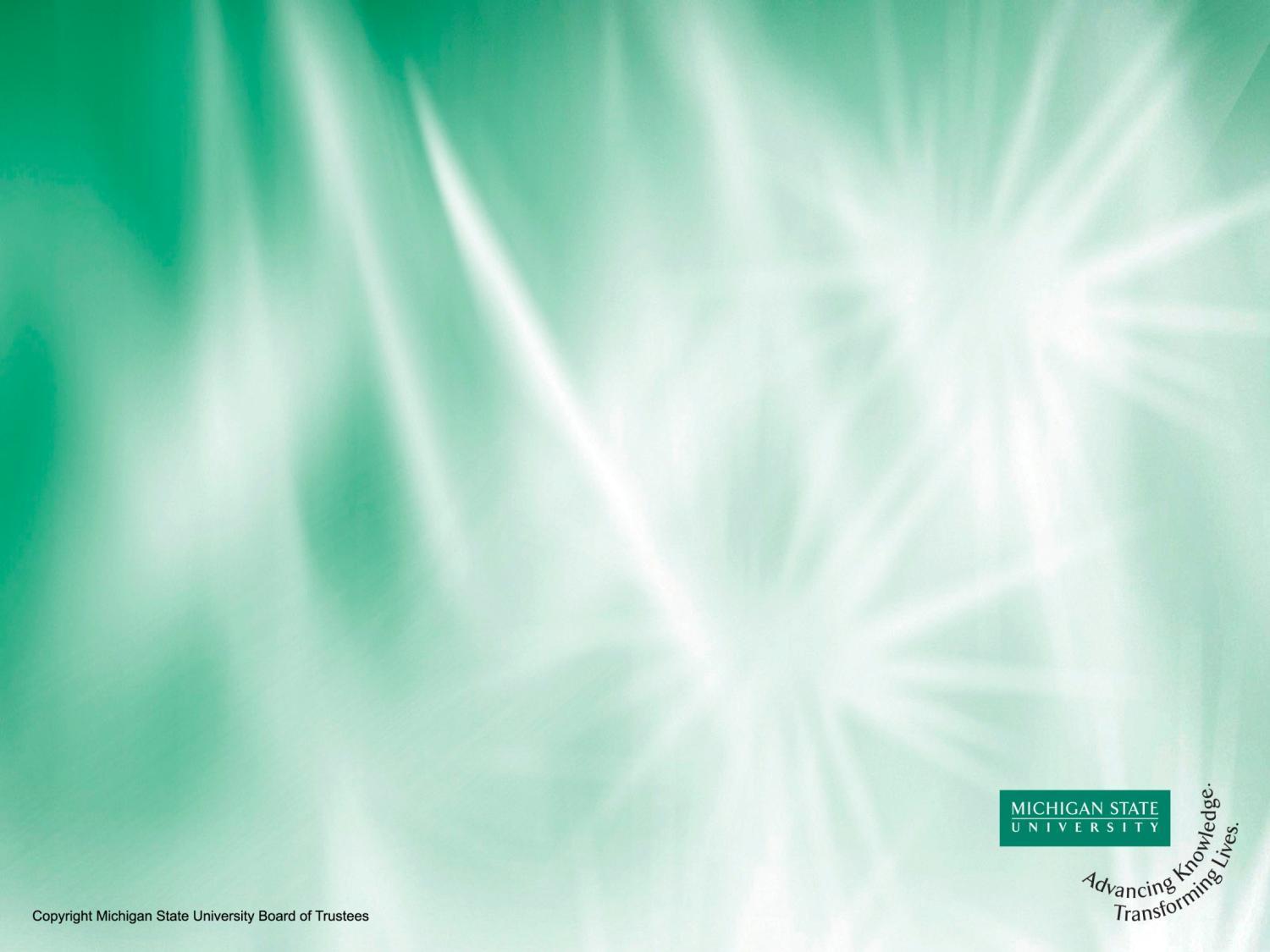 2. TECHNOLOGICAL CHANGE
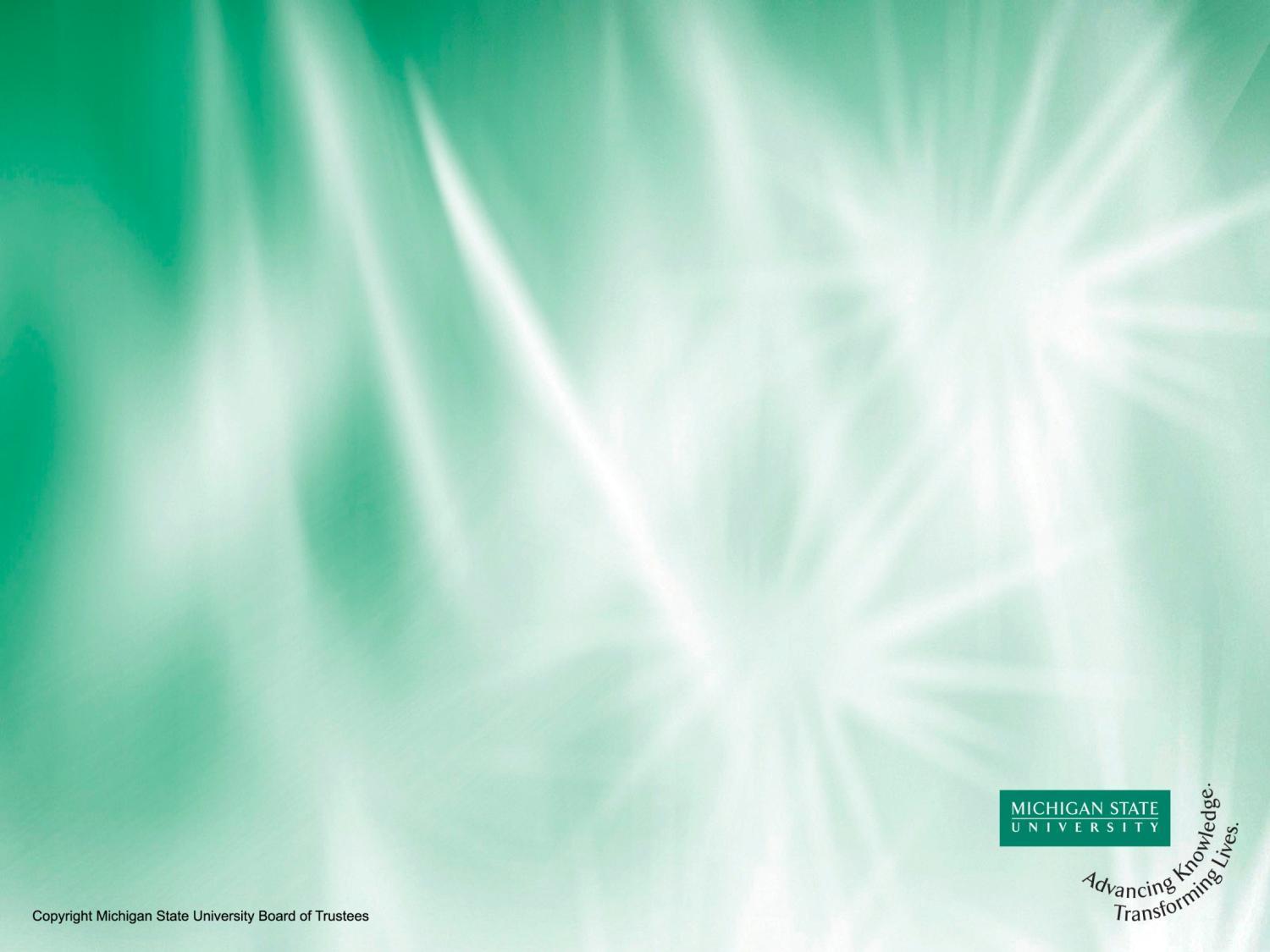 3. EMERGENCE OF NEW COUNTRIES
1)
           2)
           3)
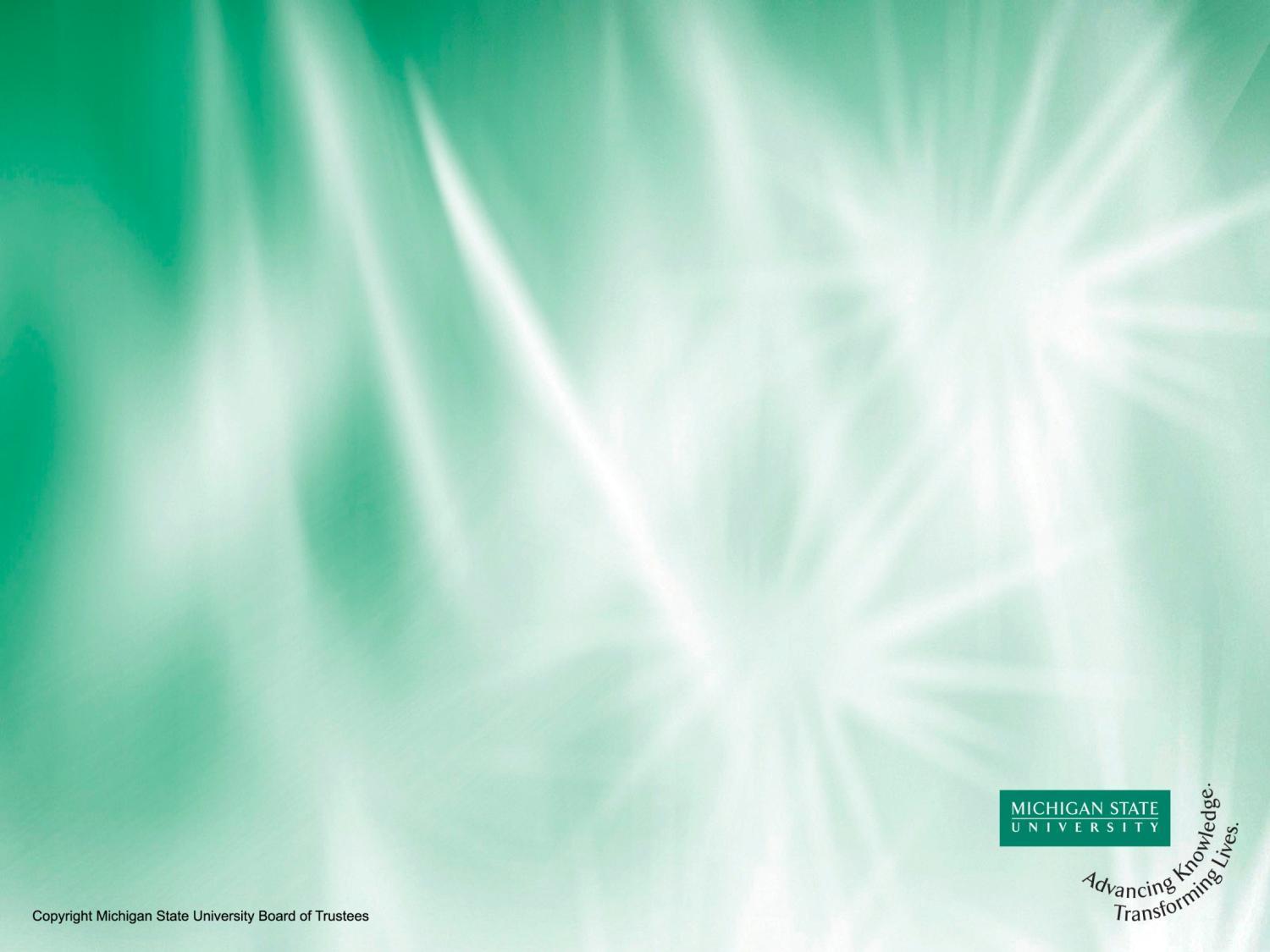 EFFECT ON JOBS
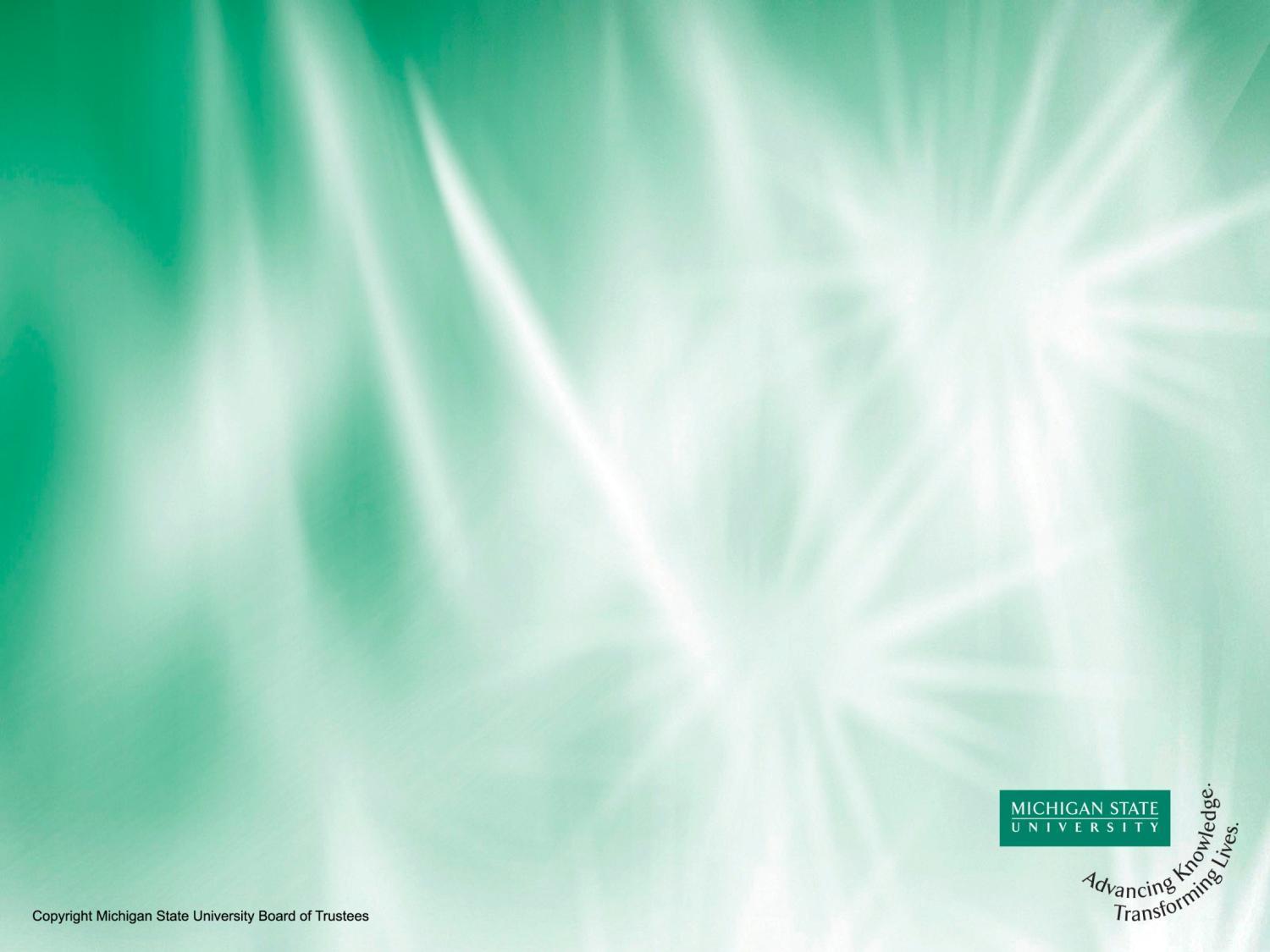 EFFECT ON TRADE BALANCE
IMPORTS NOW GREATLY EXCEED EXPORTS
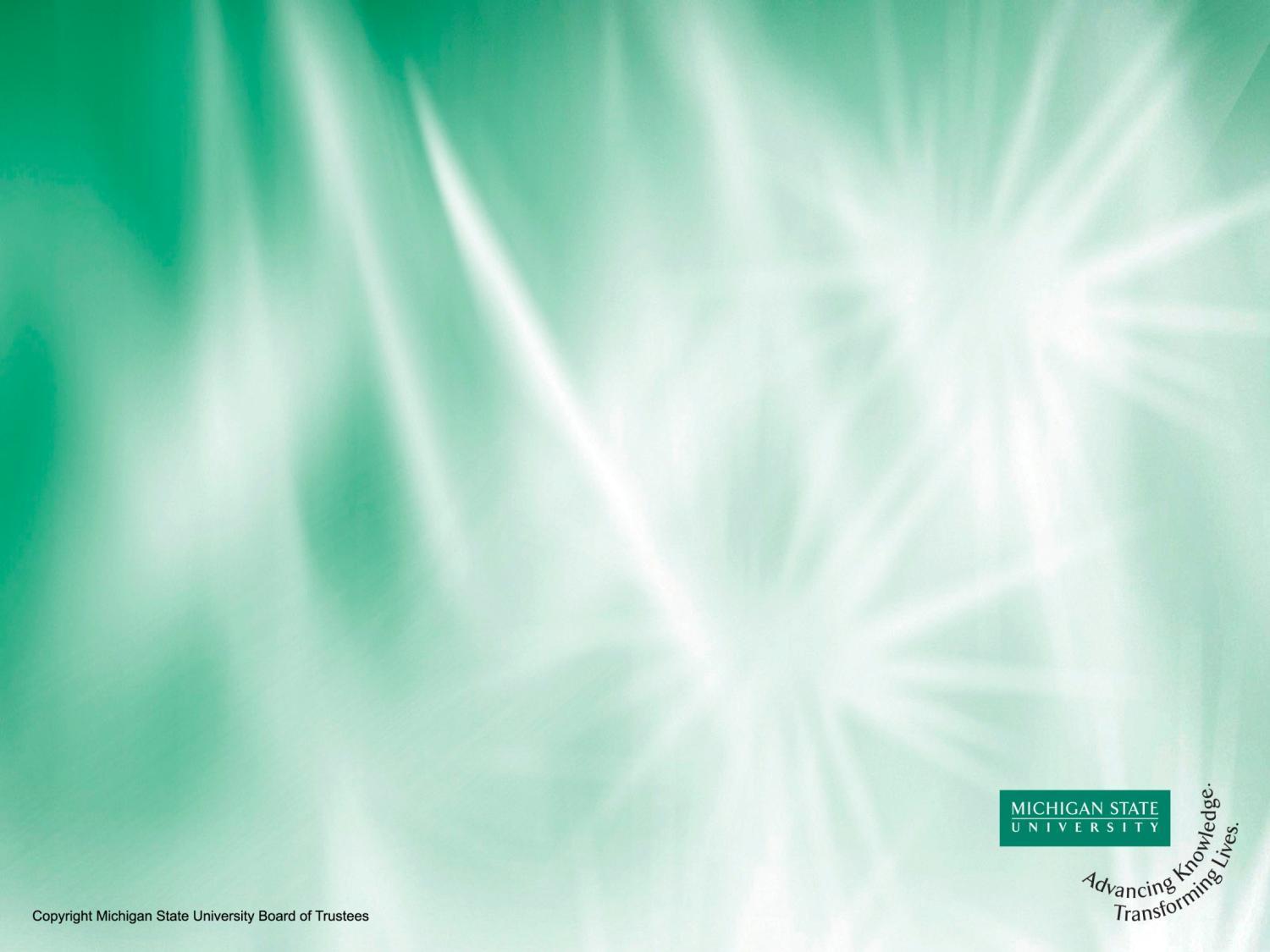 U.S. FOREIGN TRADE DEFICIT2011
CURRENT ACCOUNT DEFICIT
                   - $ 465.9 Billion
                        3.1 % of GDP
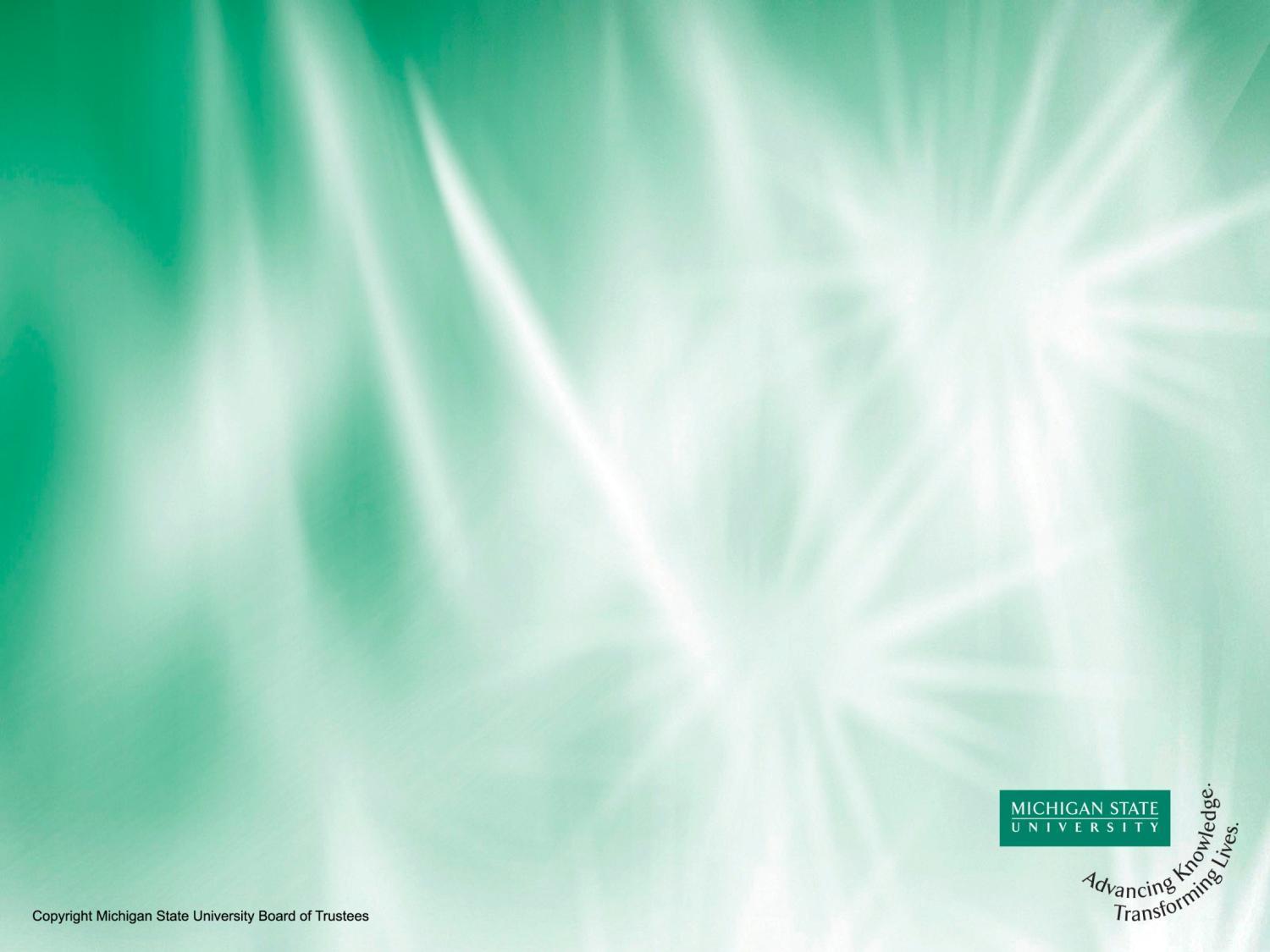 INTERNATIONAL ACCOUNTING
CURRENT ACCOUNT
-$465 Billion
+
FINANCIAL ACCOUNT
      +$465 Billion (Liability to Foreigners)
 =
 0
PROBLEM ?
FINANCE OR TRADE?
JOINTLY DETERMINED
CAPITAL SAVINGS GLUT?
5% GDP RED FLAG
2011
3.1%
2012(3)
2.7%
5 %
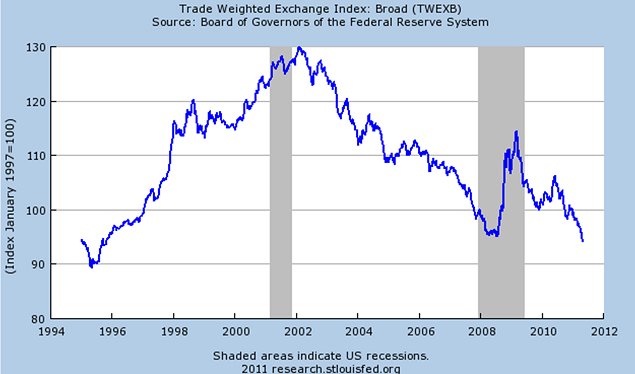 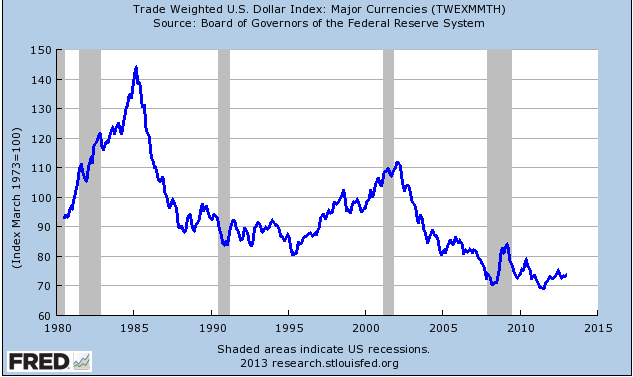 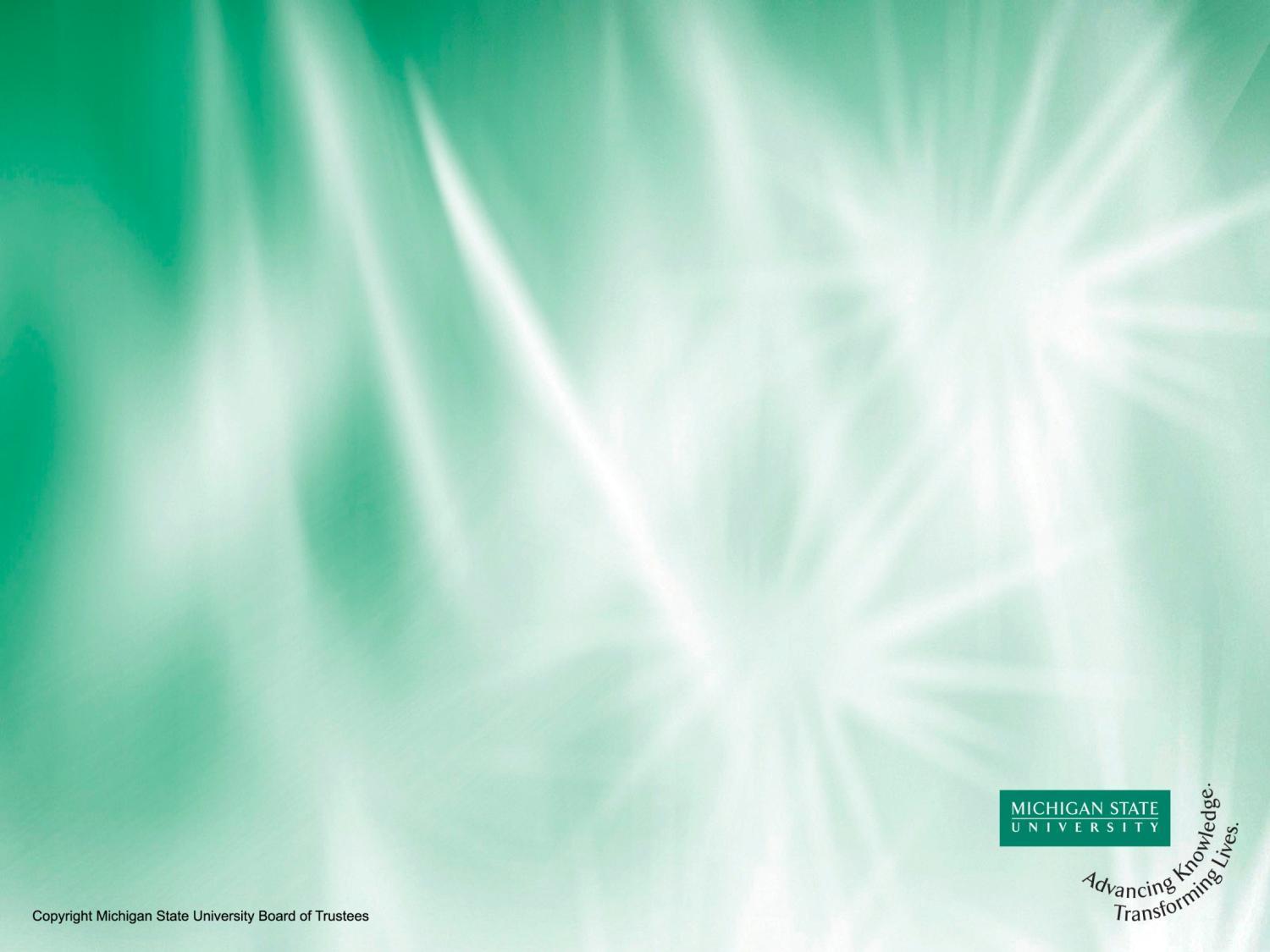 INTERNATIONAL FINANCE
*
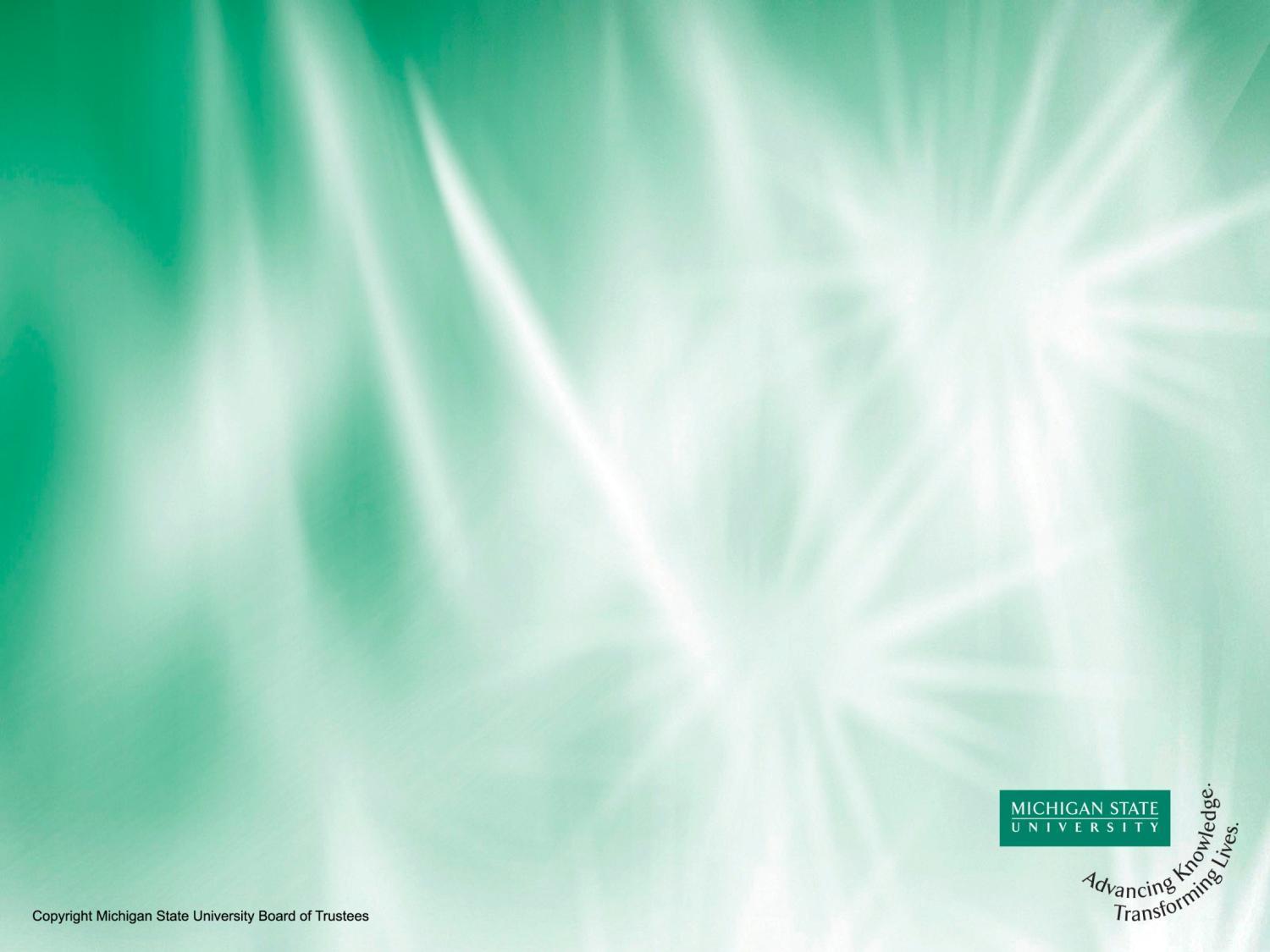 :
$
*
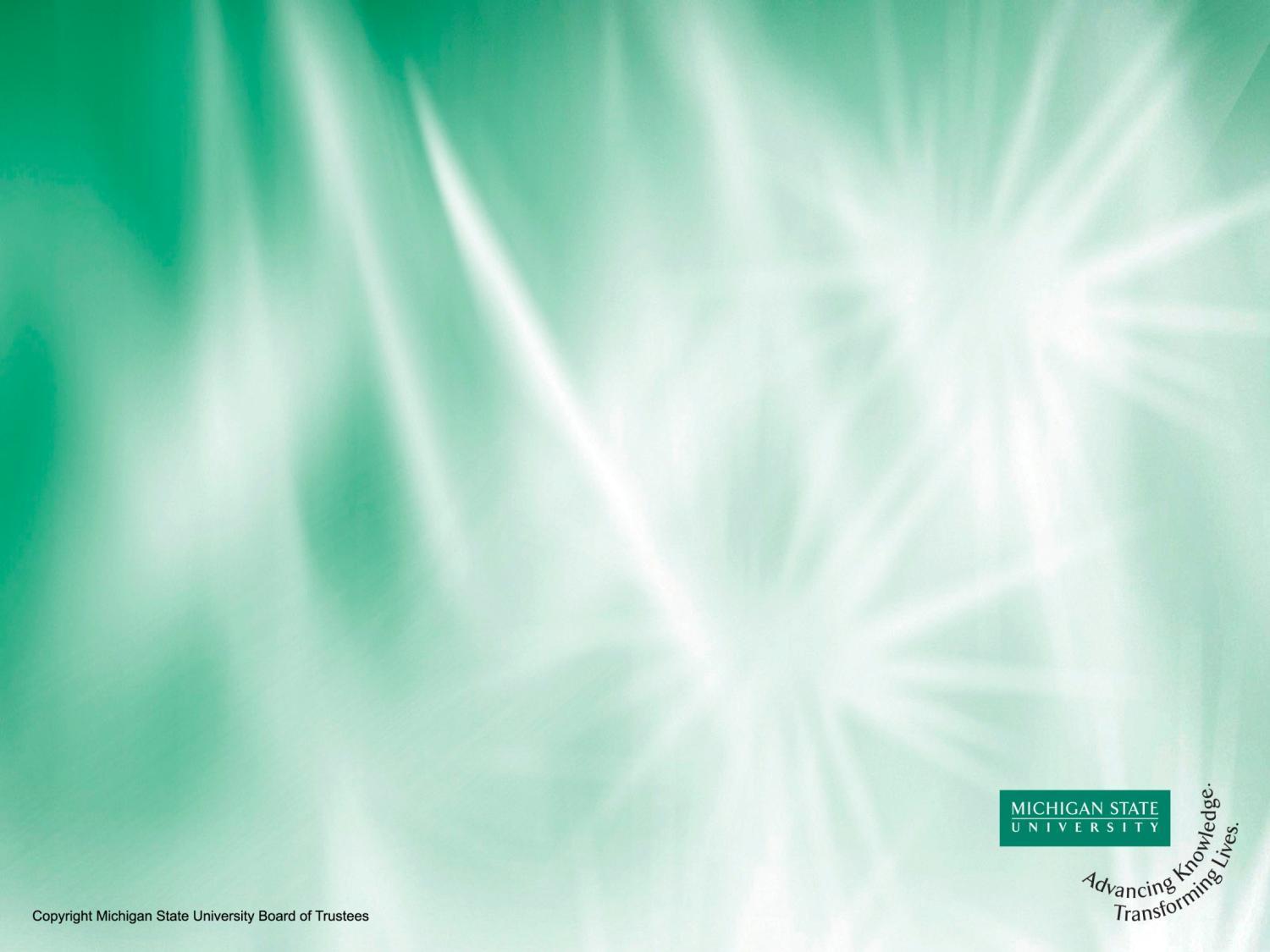 The coins used in colonial America were primarily::
British  (Shillings and Pounds)
Spanish (Pieces of Eight)
German (Thalers)
French (Ecus)
Dutch ( Ducatoons)
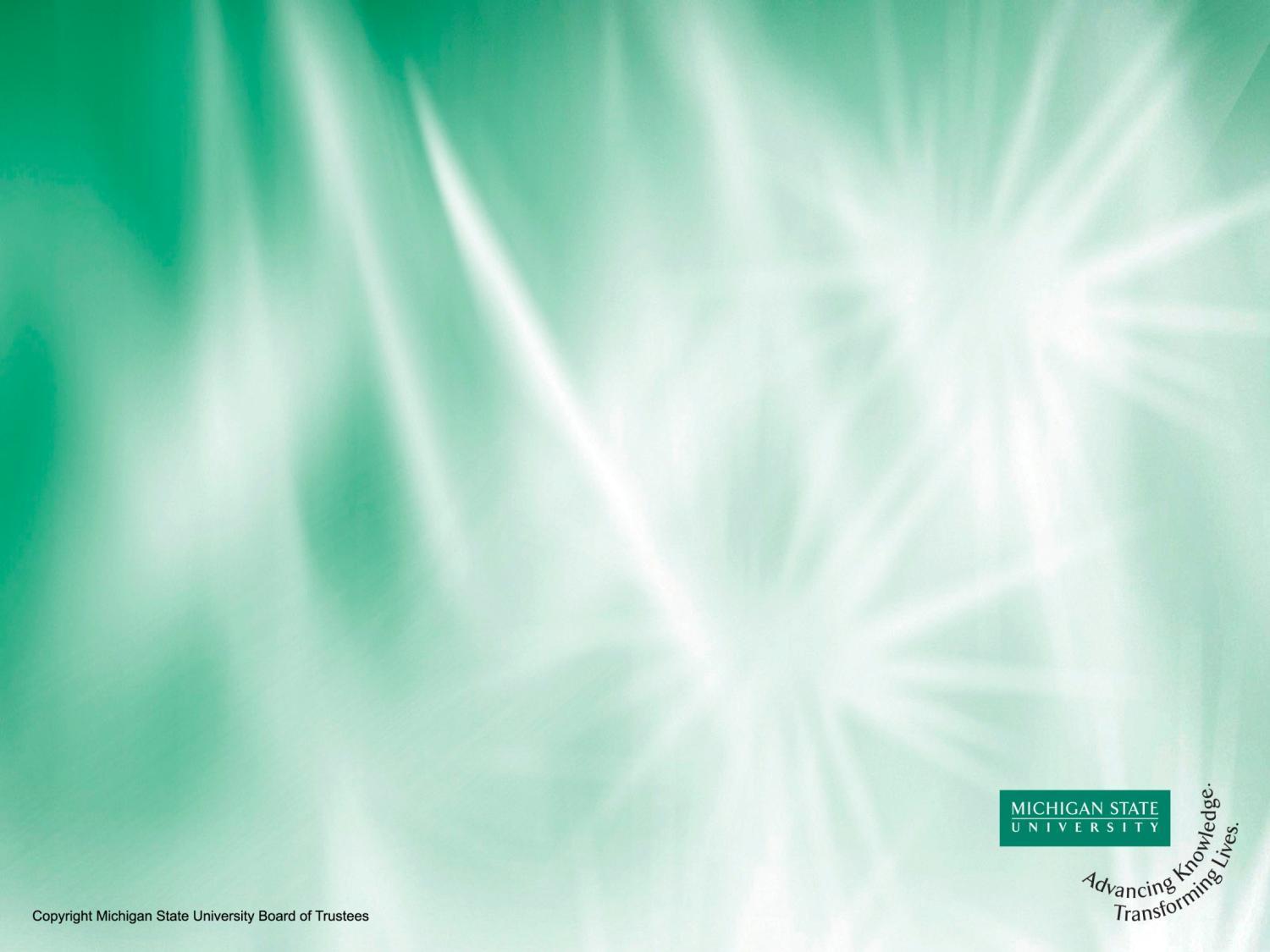 EXCHANGE RATE
PRICE (RATIO)OF ONE CURRENCY IN TERMS OF ANOTHER
L/$
CURRENCY ON BOTTOM KEY
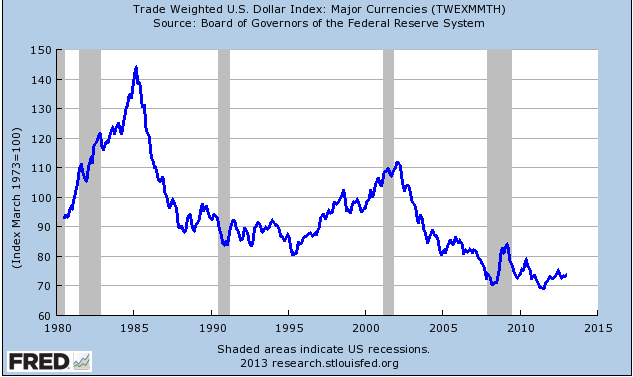 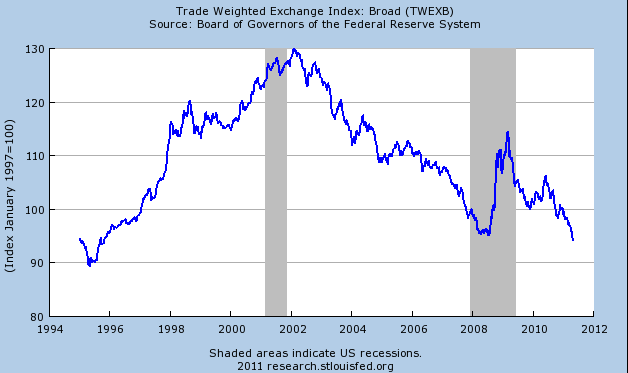 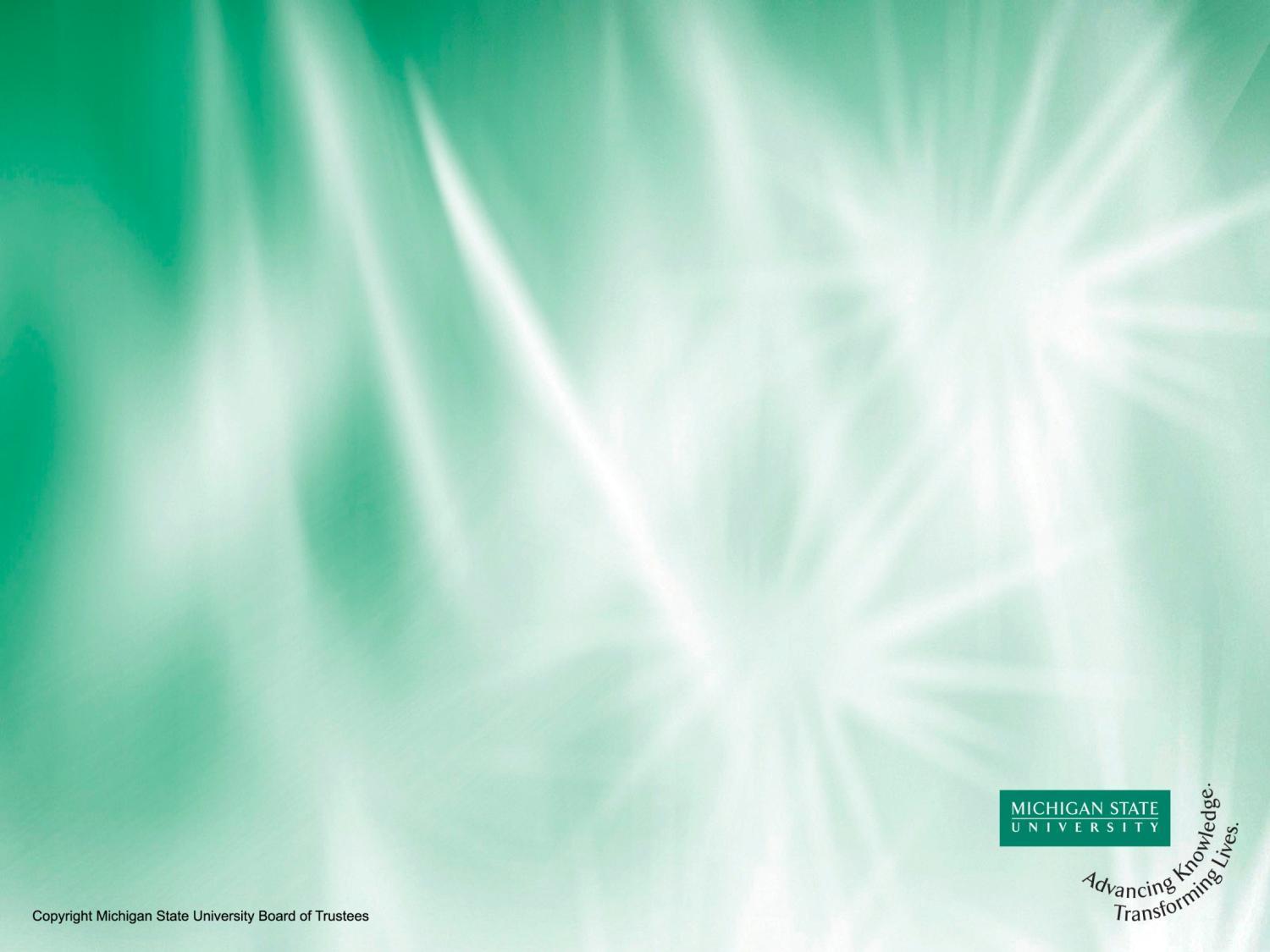 EFFECT OF FALLING DOLLAR
MAKES U.S. FIRMS MORE COMPETITIVE INTERNATIONALLY
LOWERS PRICE OF U.S. GOODS ABROAD
INCREASES PRICE OF IMPORTED GOODS